10 Great BusinessDatabases to Minefor Stories
Steve Doig
Cronkite School, ASU
Steve.doig@asu.edu
>10 Great Databasesto Mine for Business Stories
Steve Doig
Cronkite School, ASU
Steve.doig@asu.edu
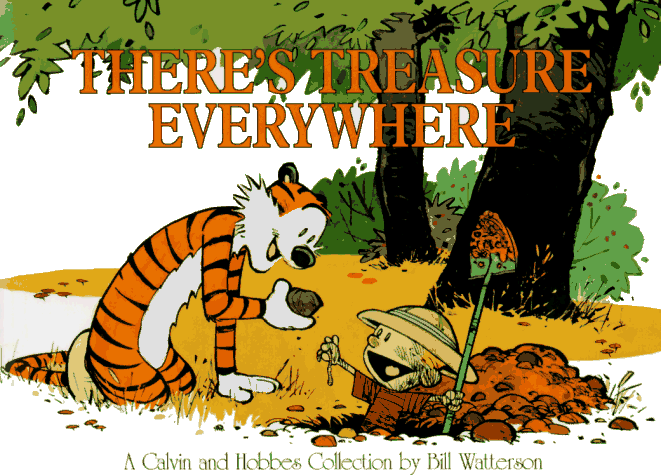 www.census.gov
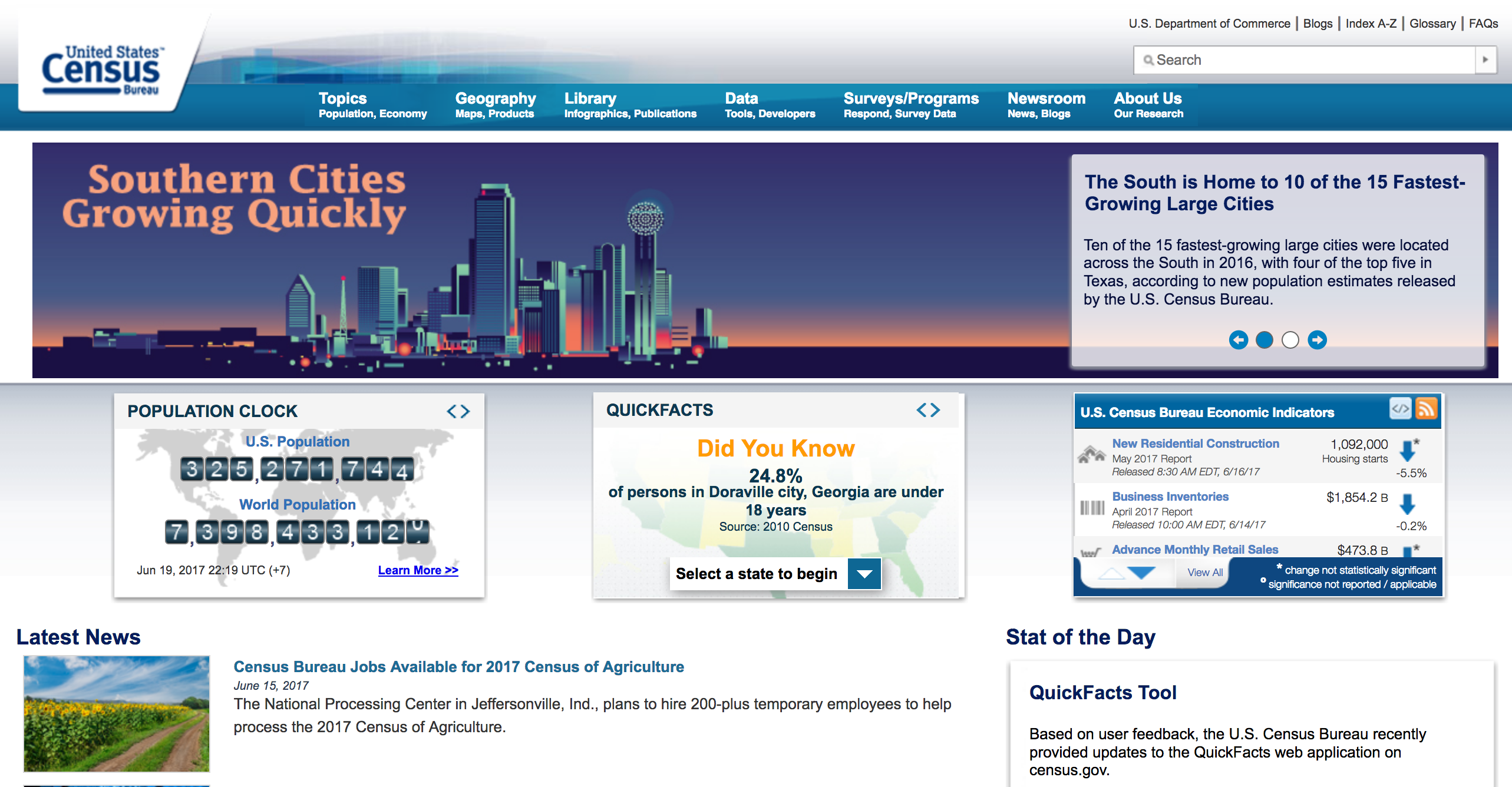 [Speaker Notes: Census is the motherlode]
Decennial and ACS business/economics variables
Employment status
Occupation
Industry
Class of worker
Income
Health insurance coverage
Commuting
Place of Work
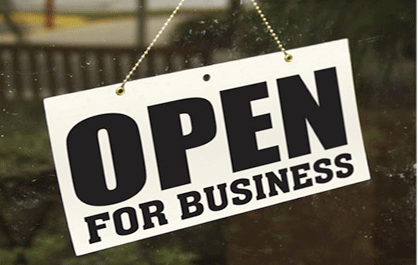 Census Business Help Site
bhs.econ.census.gov
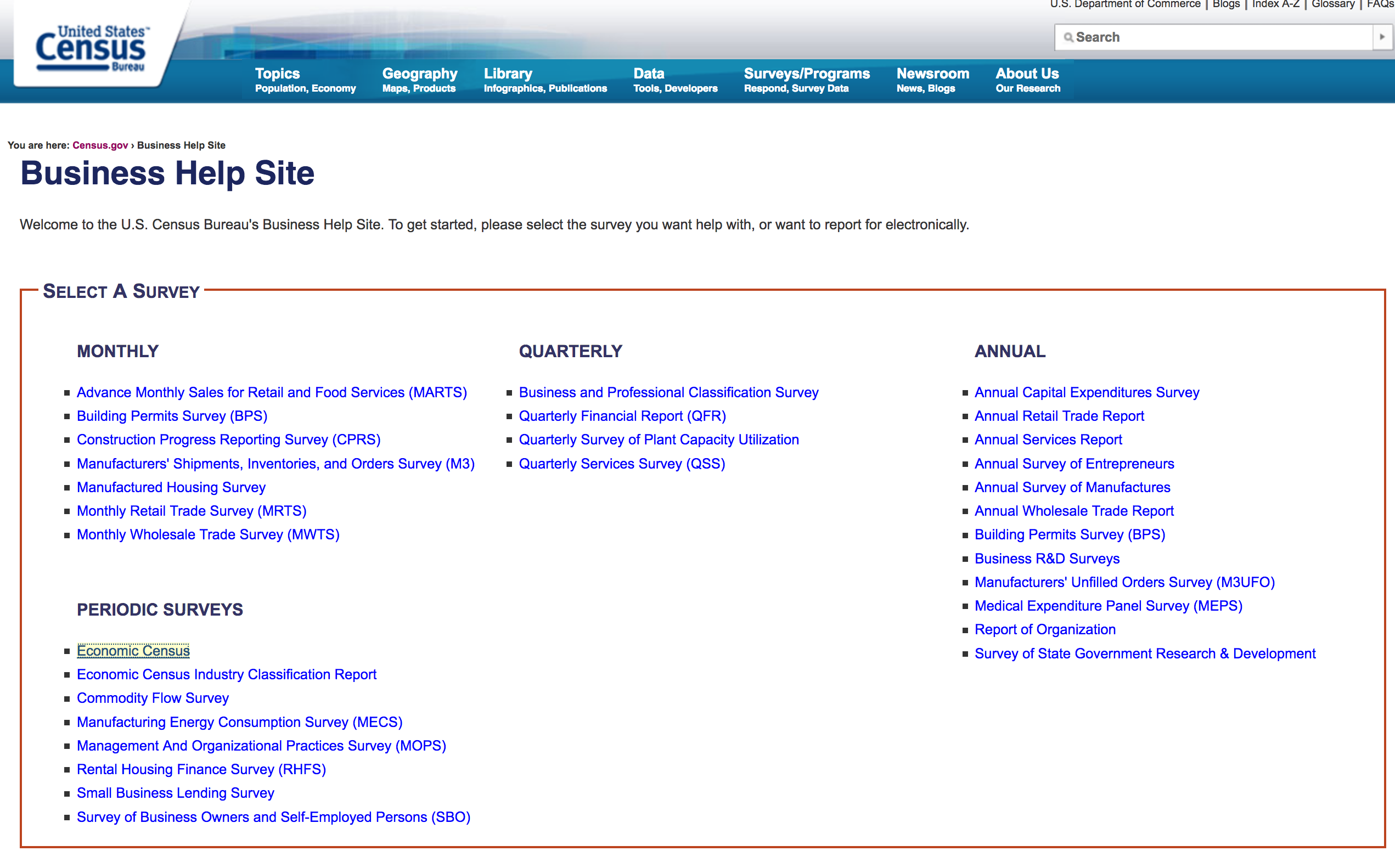 bhs.econ.census.gov
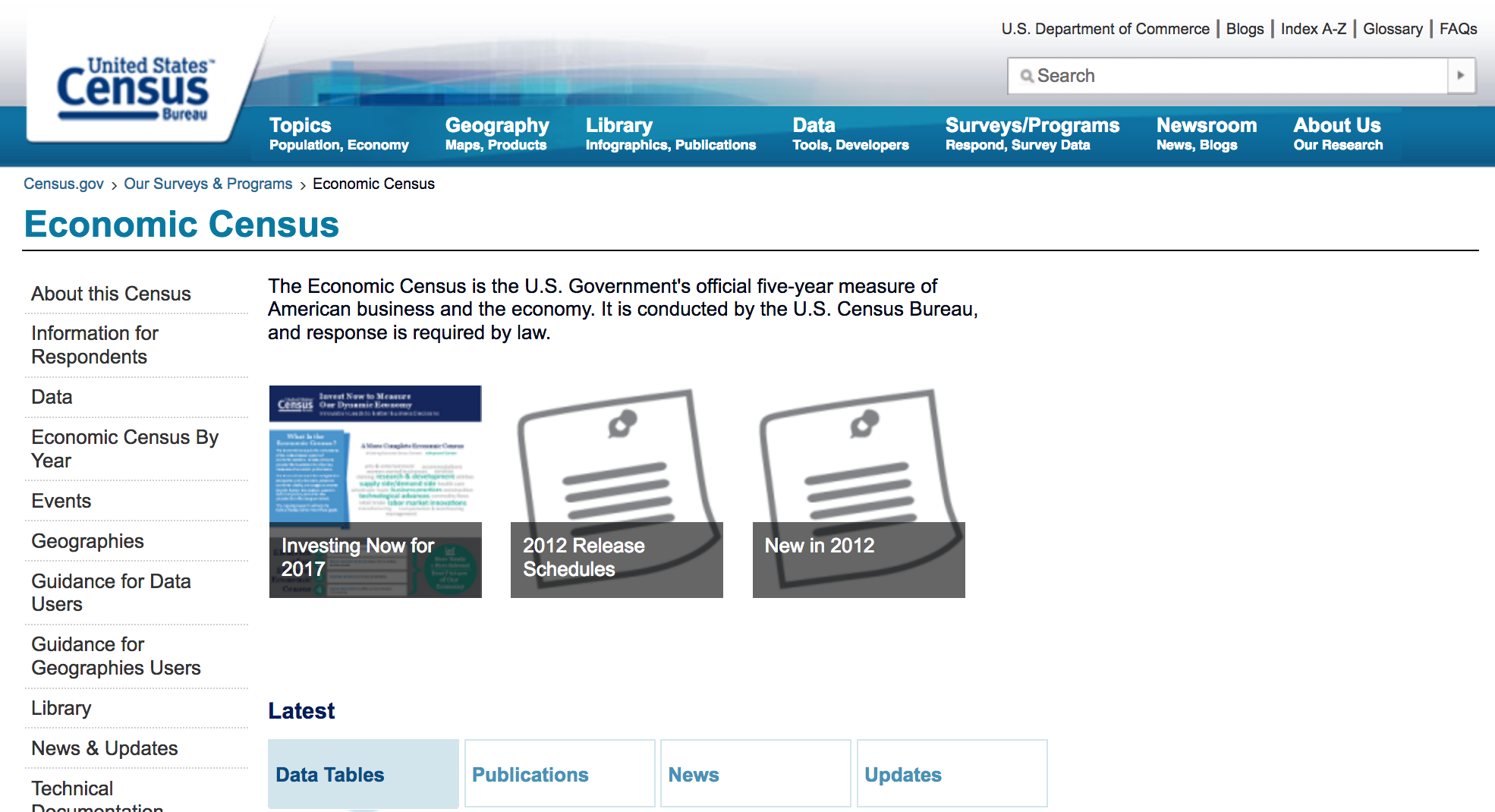 www.census.gov/programs-surveys/economic-census.html
[Speaker Notes: Done every five years...most recent 2012...went to 4 million large, medium and small businesses
Just one of dozens of surveys and reports]
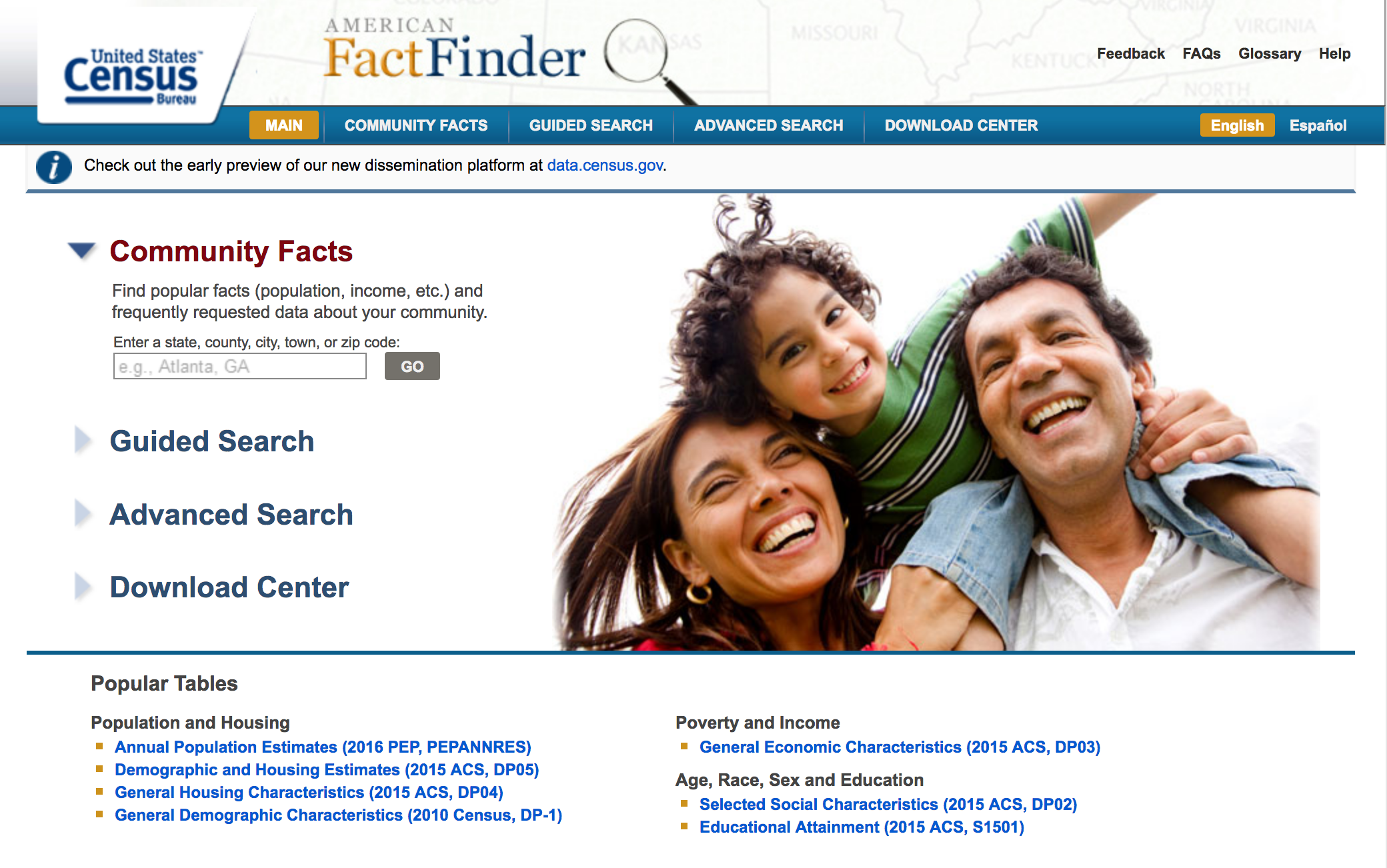 Factfinder.census.gov
[Speaker Notes: AFF is the portal for getting premade tables and for downloading data]
Economic categories in FactFinder
Assets & Capital Expenditures
 Business Characteristic
 Business Owners
 Economic Series
 Employment
 Establishments/Firms
Expenses & Purchased Services
 Fuels & Materials
 Inventories
 Labor Costs
 Sales, Receipts, Revenue, or Shipments
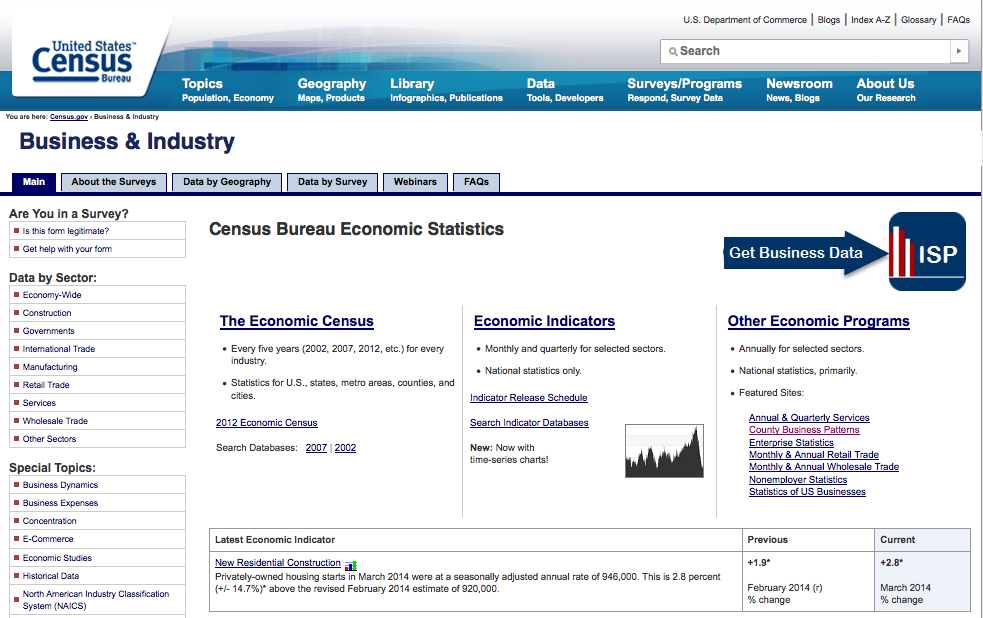 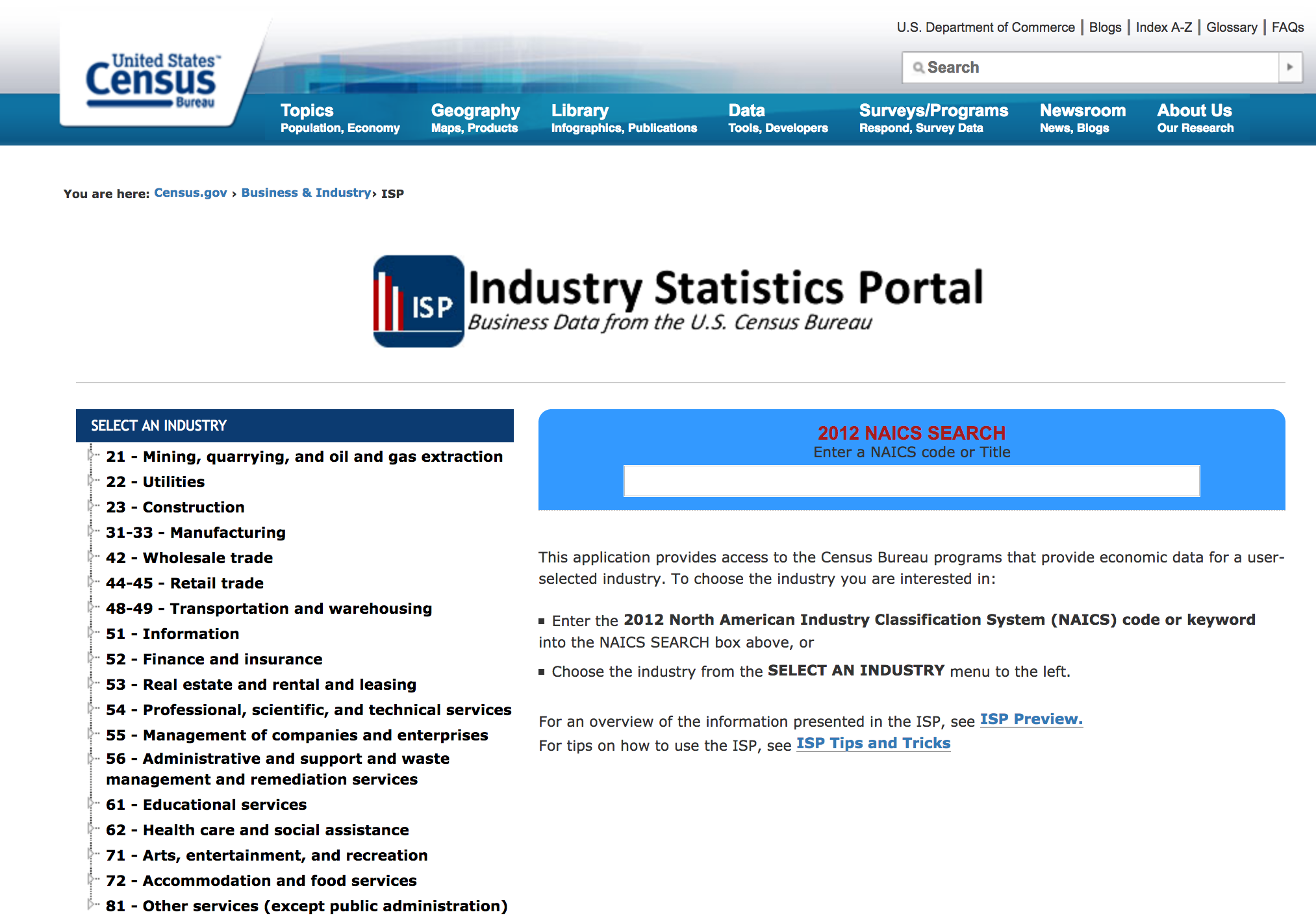 www.census.gov/econ/isp/
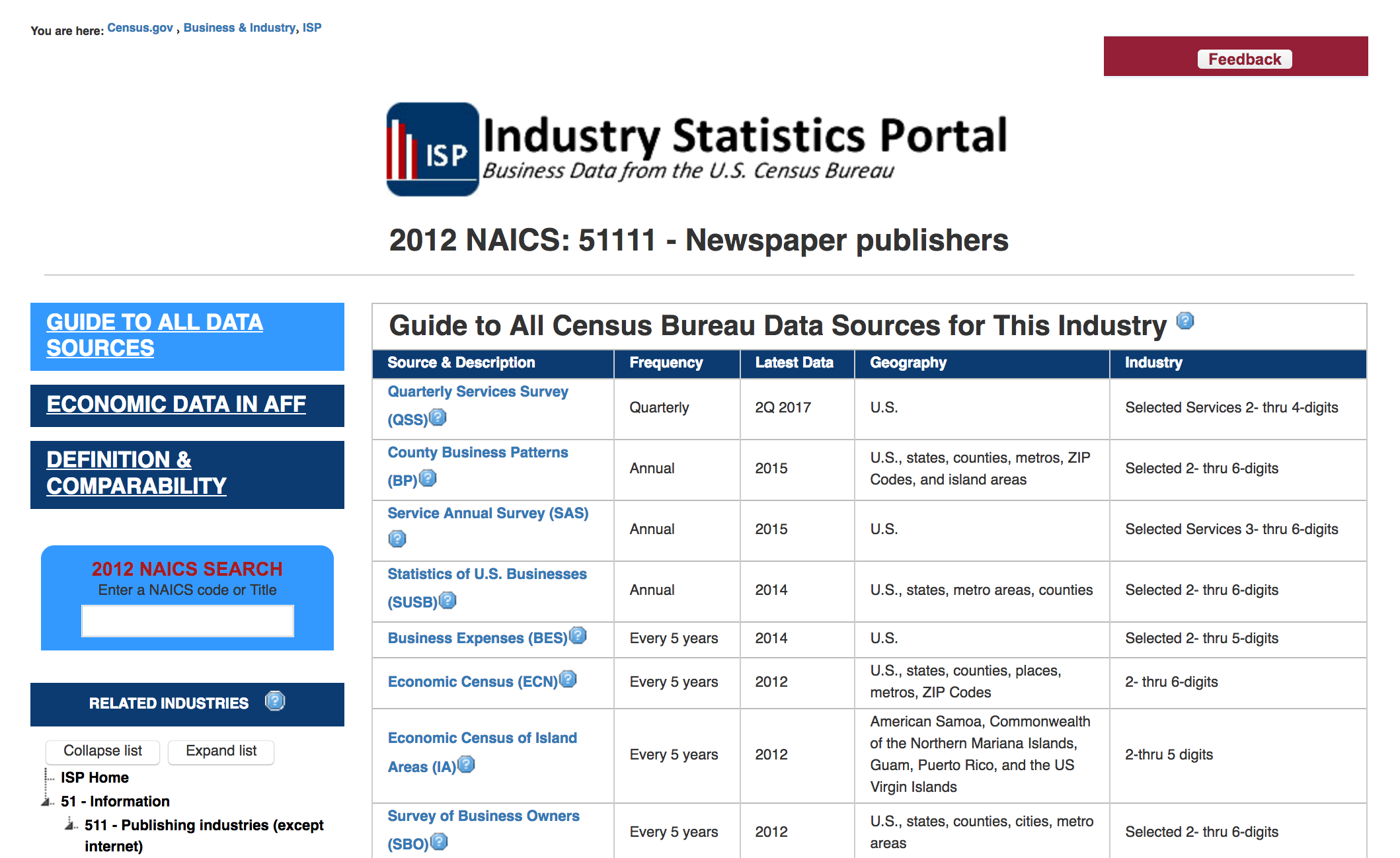 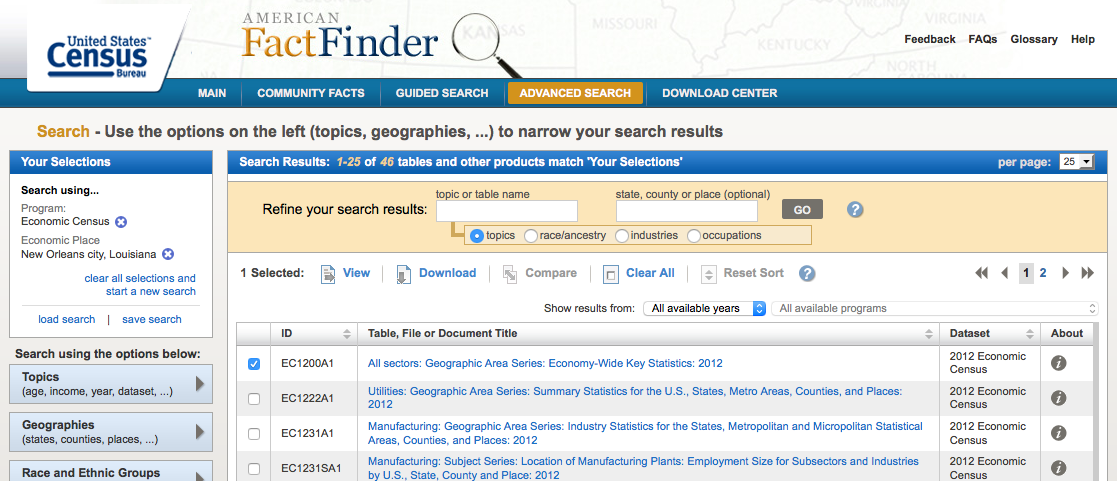 Economy-wide Key Statistics
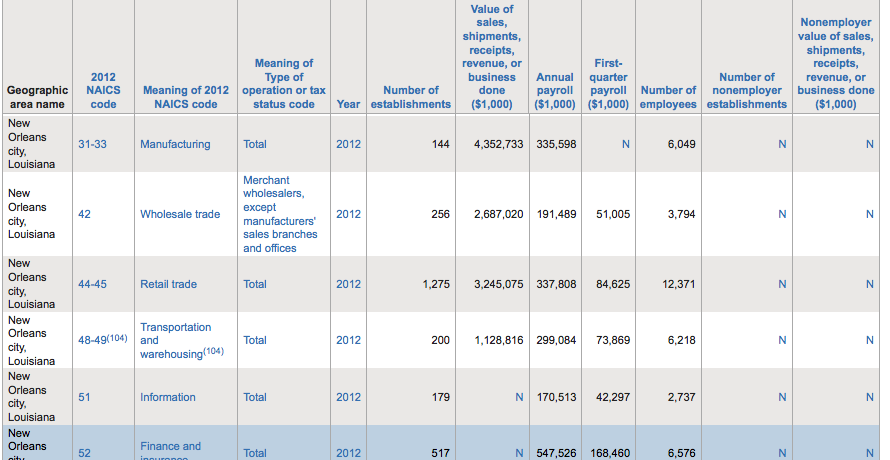 [Speaker Notes: Can pull out summary tables by geographies of interest for 2012 and 2007…measure impact of recession.]
Other Census economic reports
Monthly reports
Advance Monthly Sales for Retail and Food Services
Building Permits
Construction Spending
Construction Progress Reporting Surveys
Current Industrial Reports
Export Statistics
Import Statistics
Manufactured Homes Survey
Manufacturers' Shipments, Inventories, and Orders
Manufacturing and Trade Inventory and Sales
Monthly Retail Trade and Food Services Survey
Monthly Wholesale Trade
New Residential Construction
New Residential Sales
Survey of Construction
Quarterly reports
Current Industrial Reports
Federal Assistance Awards Data System
Plant Capacity Utilization
Quarterly Financial Report
Quarterly Public-Employee Retirement System Survey
Quarterly Services Survey
Quarterly Workforce Indicators
Retail E-Commerce Sales
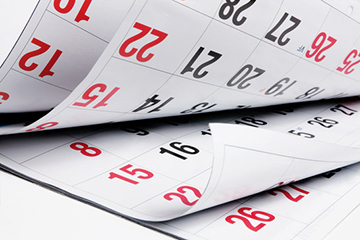 Annual reports
Annual Capital Expenditures Survey
Annual Public Employment Survey
Annual Retail Trade Survey
Annual Survey of Manufactures
Annual Survey of State and Local Government Finances
Business Dynamics Statistics
Business R & D and Innovation Survey
Consolidated Federal Fund Report
County Business Patterns
Current Industrial Reports
E-Stats (E-Commerce Statistics)
Enterprise Statistics
Exports from Manufacturing Establishments
Federal Audit Clearinghouse
Information and Communication Technology Survey
Local Government School System Finance Survey
Medical Expenditure Panel Survey
Non-employer Statistics
Profile of U.S. Exporting Companies
Service Annual Survey
State Government Tax Collections Survey
State and Local Government Public-Employee Retirement Systems
Statistics of U.S. Businesses
Tax Collections
[Speaker Notes: County Business Patterns very userful
he number of establishments, employment during the week of March 12, first quarter payroll, and annual payroll.]
Every five years
Business Expenses
Commodity Flow Survey
Economic Census
Economic Census of Island Areas
Governments Integrated Directory
Survey of Business Owners
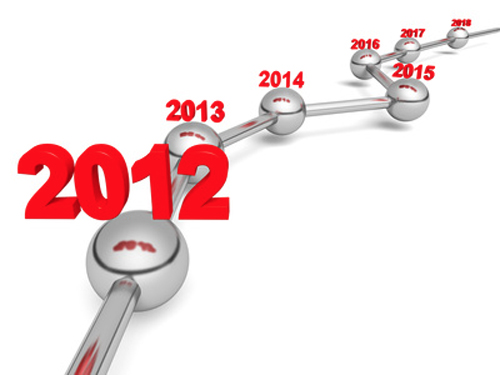 Foreign trade
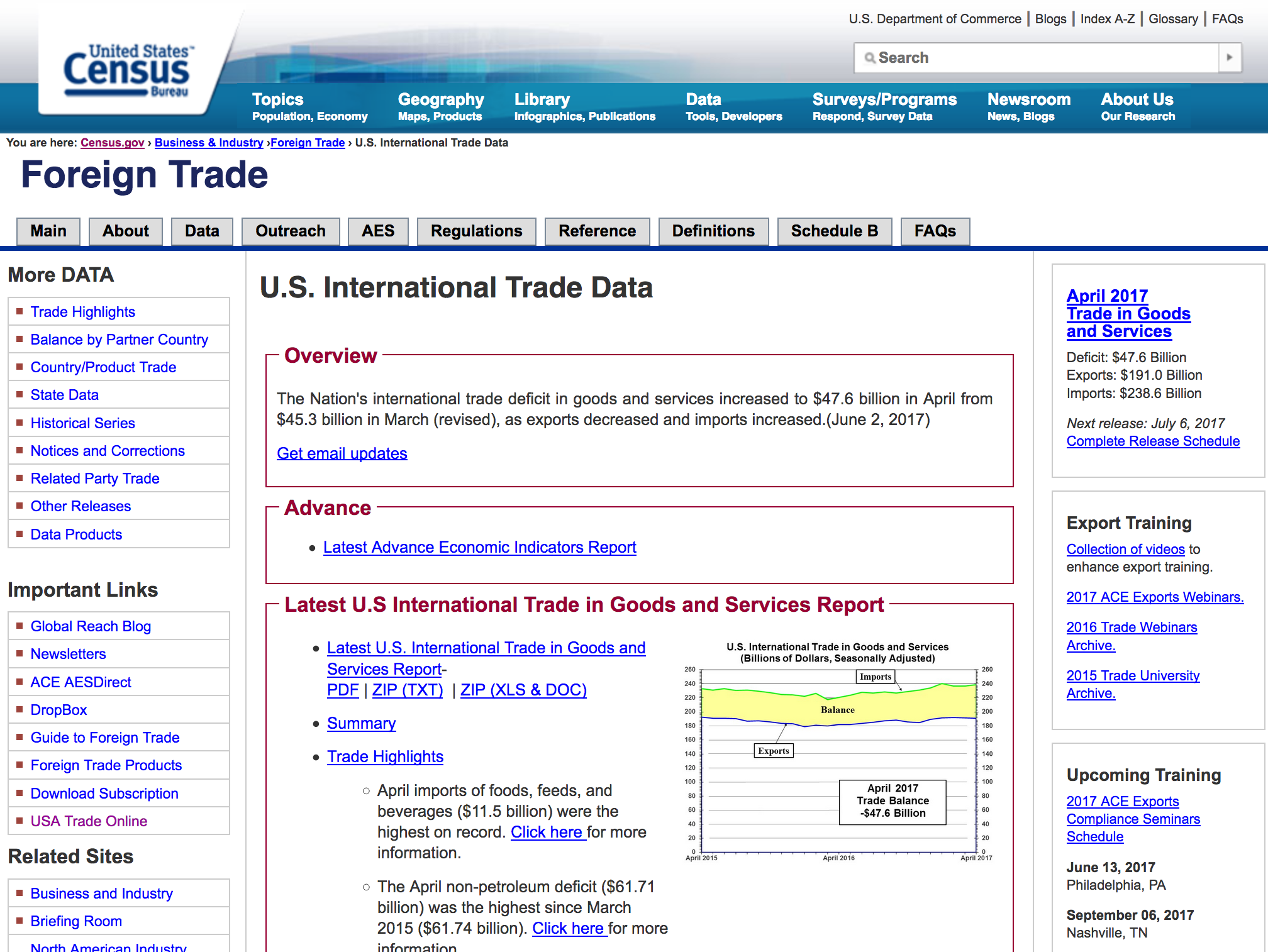 www.census.gov/foreign-trade/data/index.html
U.S. Trade Online (usatrade.census.gov)
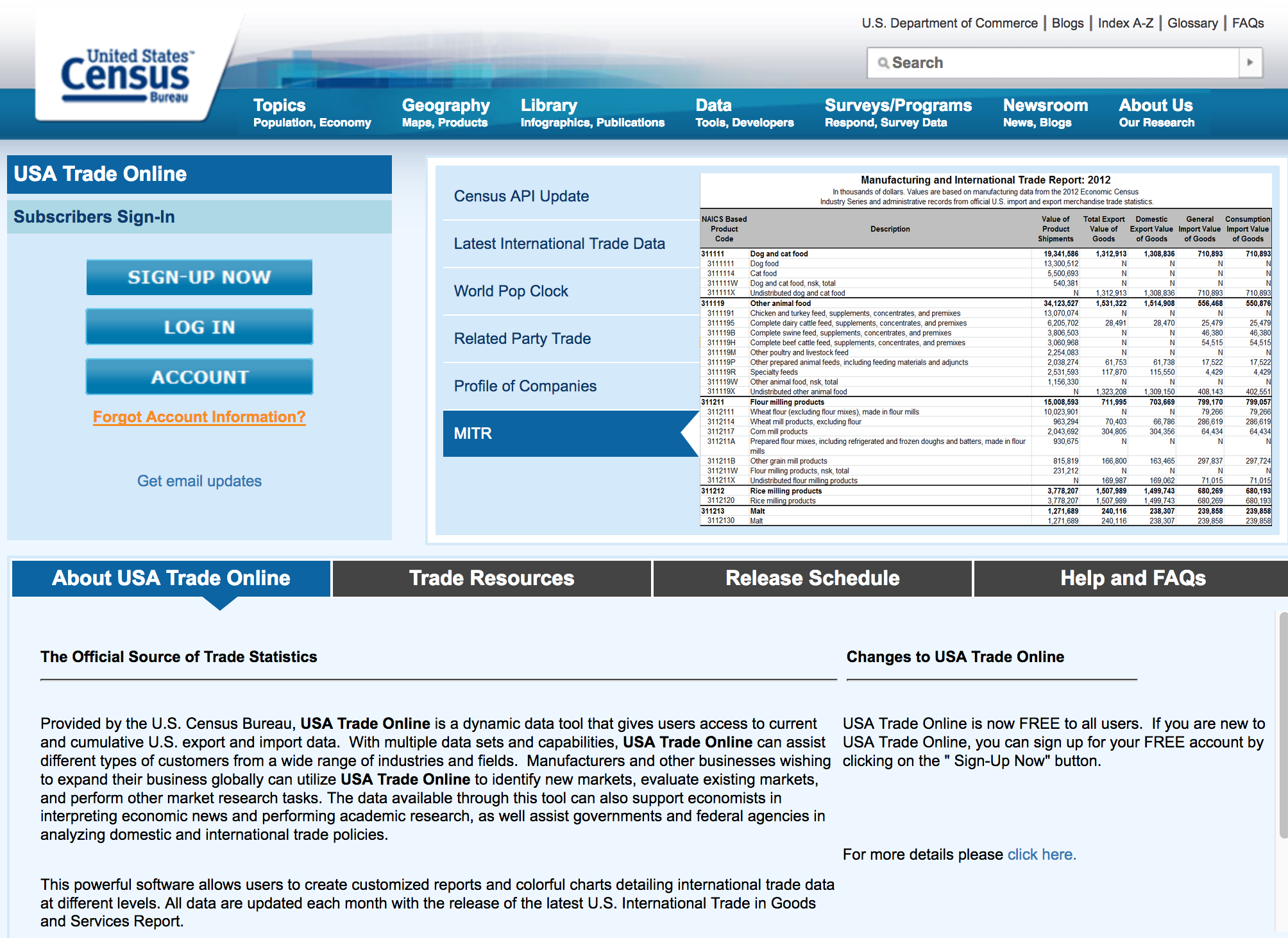 [Speaker Notes: Now free!!!
FactFinder-like interface
Can pull up data by country, port of entry, type of product, month/year]
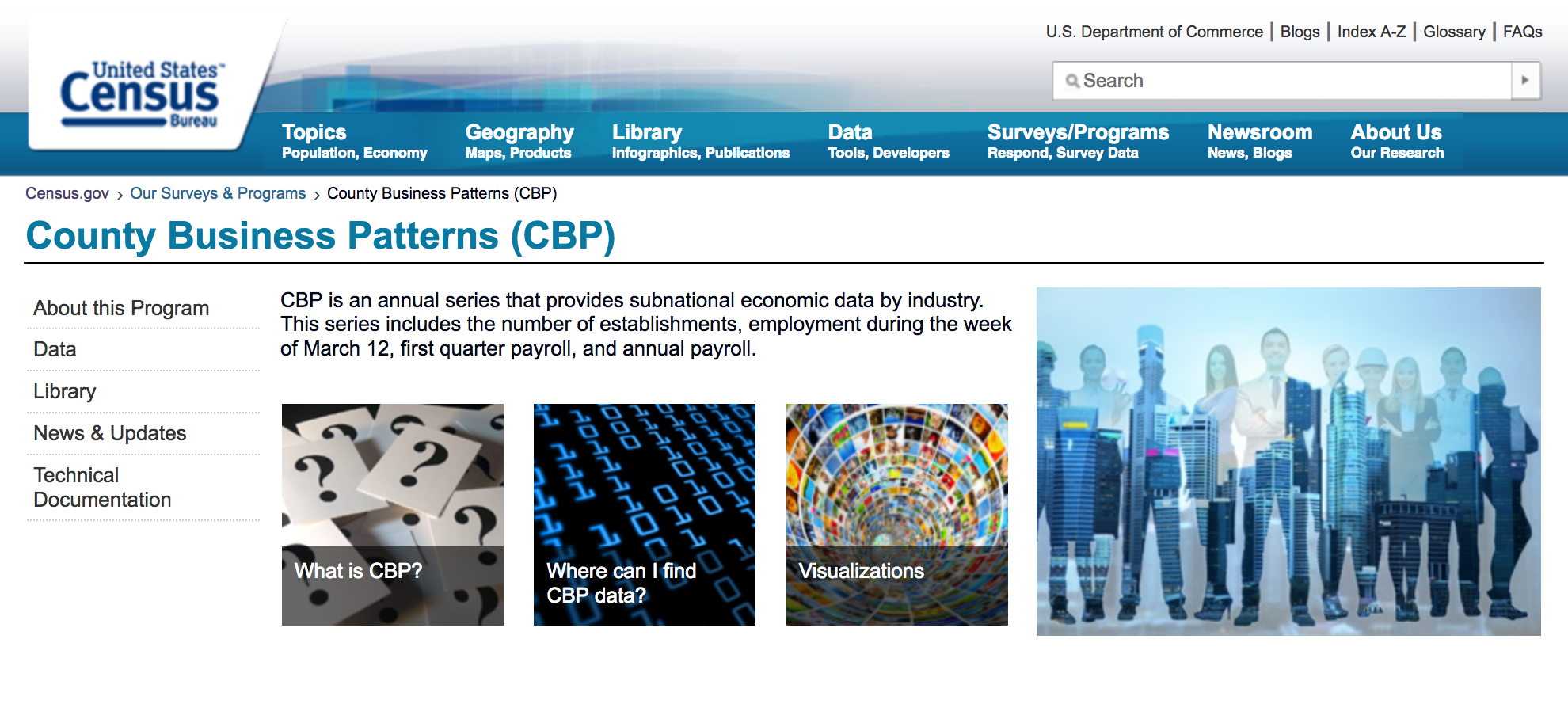 www.census.gov/programs-surveys/cbp.html
[Speaker Notes: number of establishments, employment during the week of March 12, first quarter payroll, and annual payroll.
State, county, ZIP]
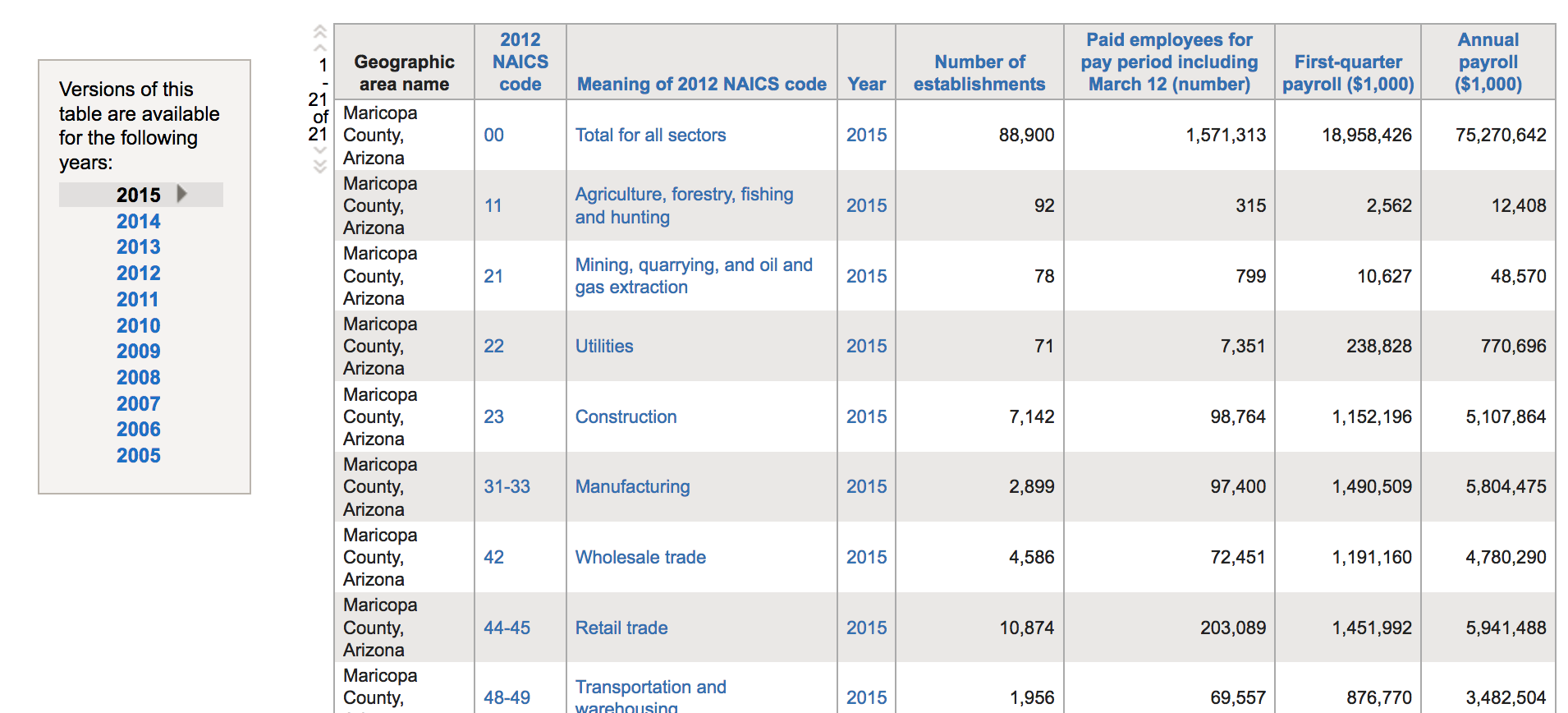 Table from factfinder.census.gov
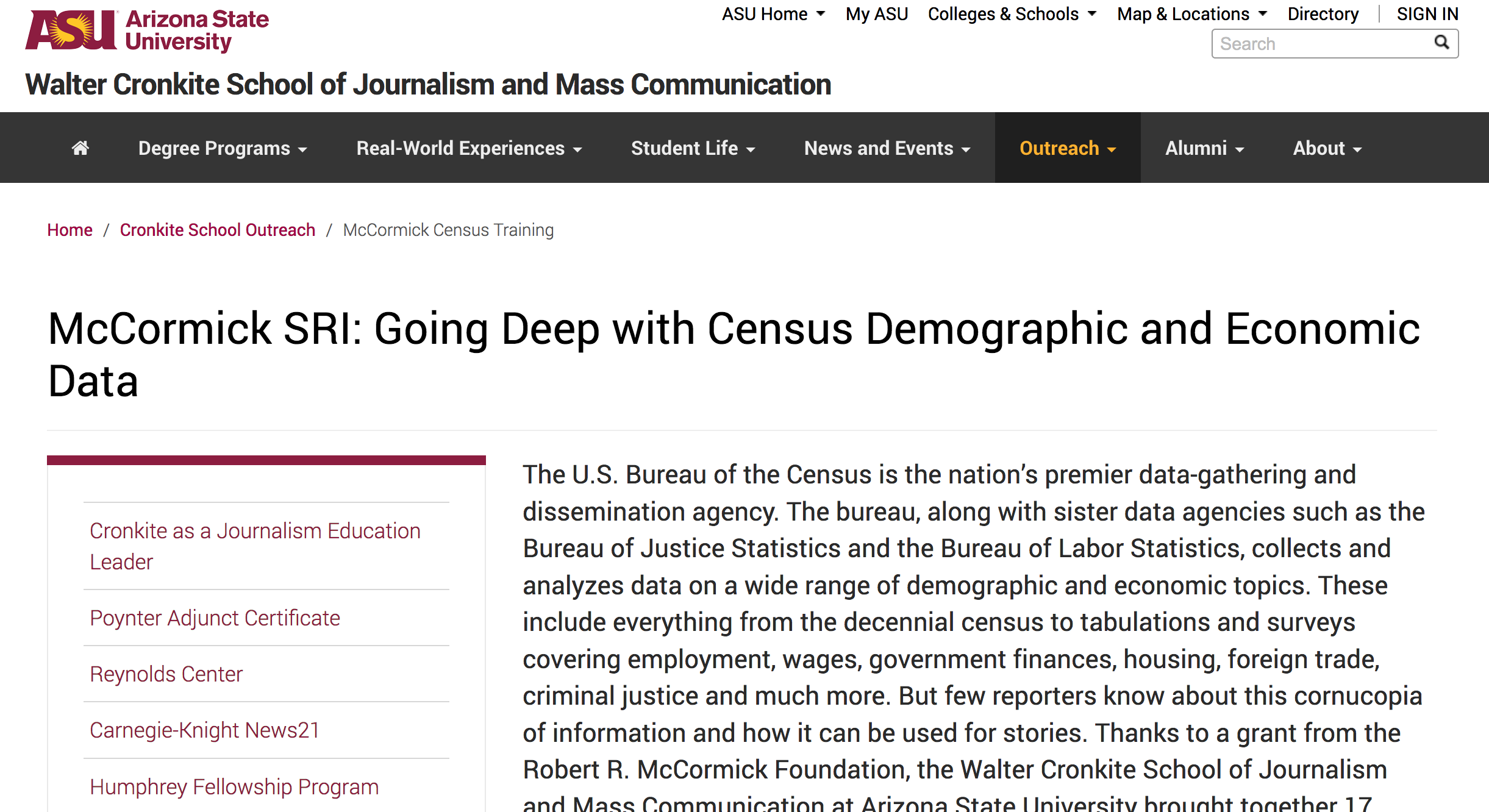 cronkite.asu.edu/outreach/mccormick-census-training
Bureau of Economic Analysis
Bea.gov
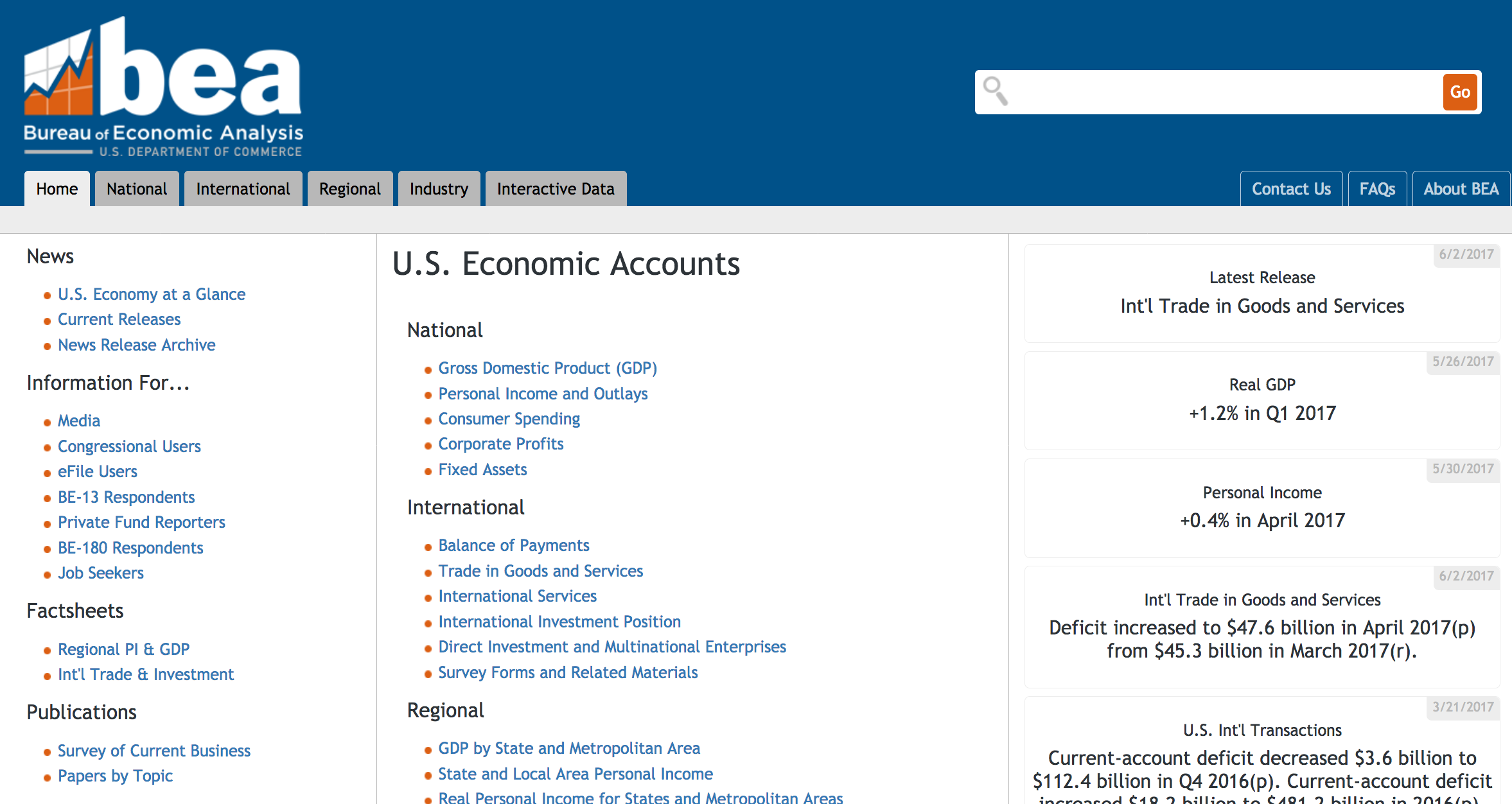 [Speaker Notes: BEA does many economic studies, including GDP by month
Also econ activity by region, state, metro0, county]
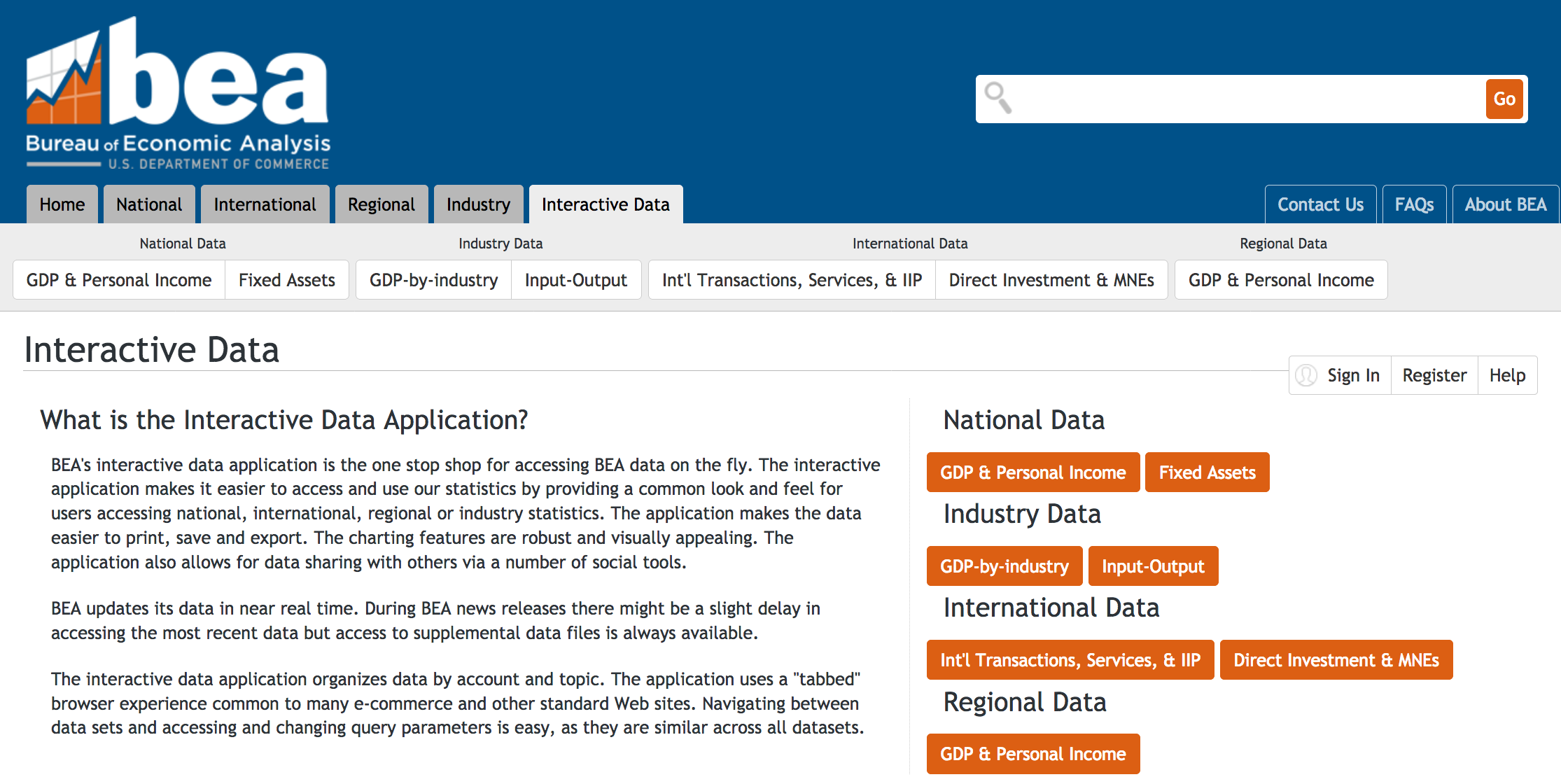 GDP by state
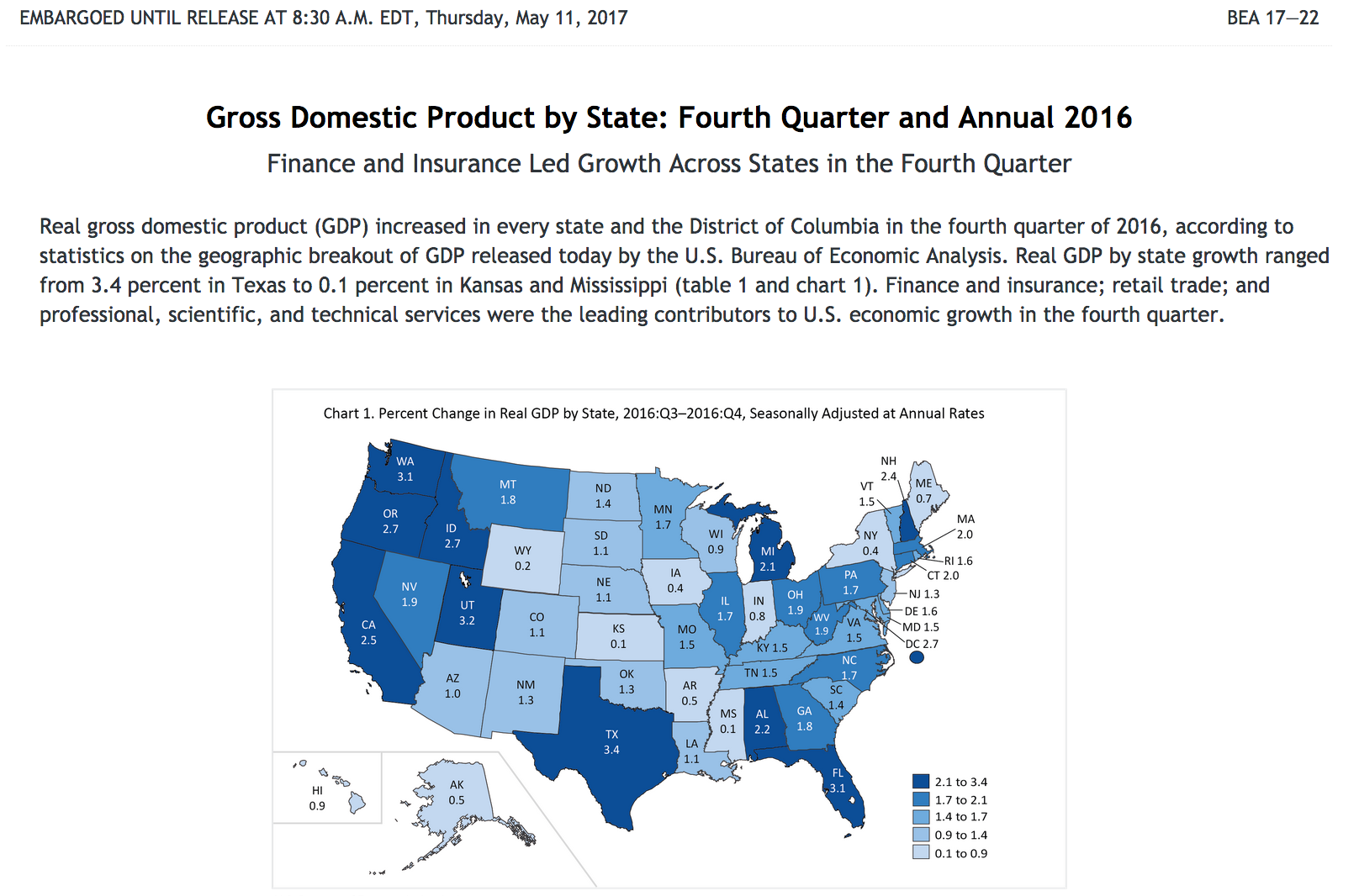 Federal Reserve
Federalreserve.gov
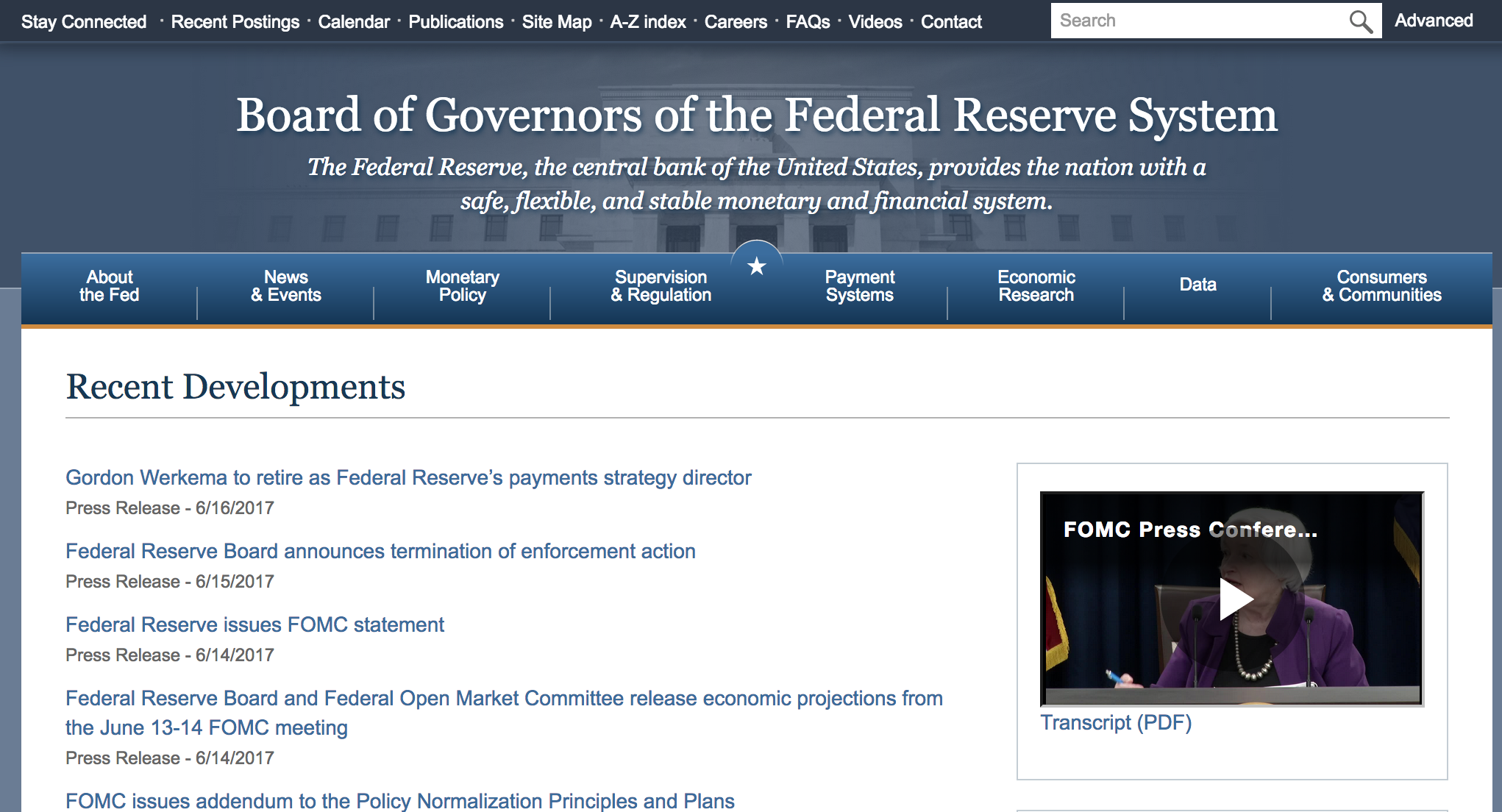 [Speaker Notes: US central banking system

-- conduct monetary policy
-- keeps financial system stable
-- promotes safety of financial institutions
-- promotes consumer protection]
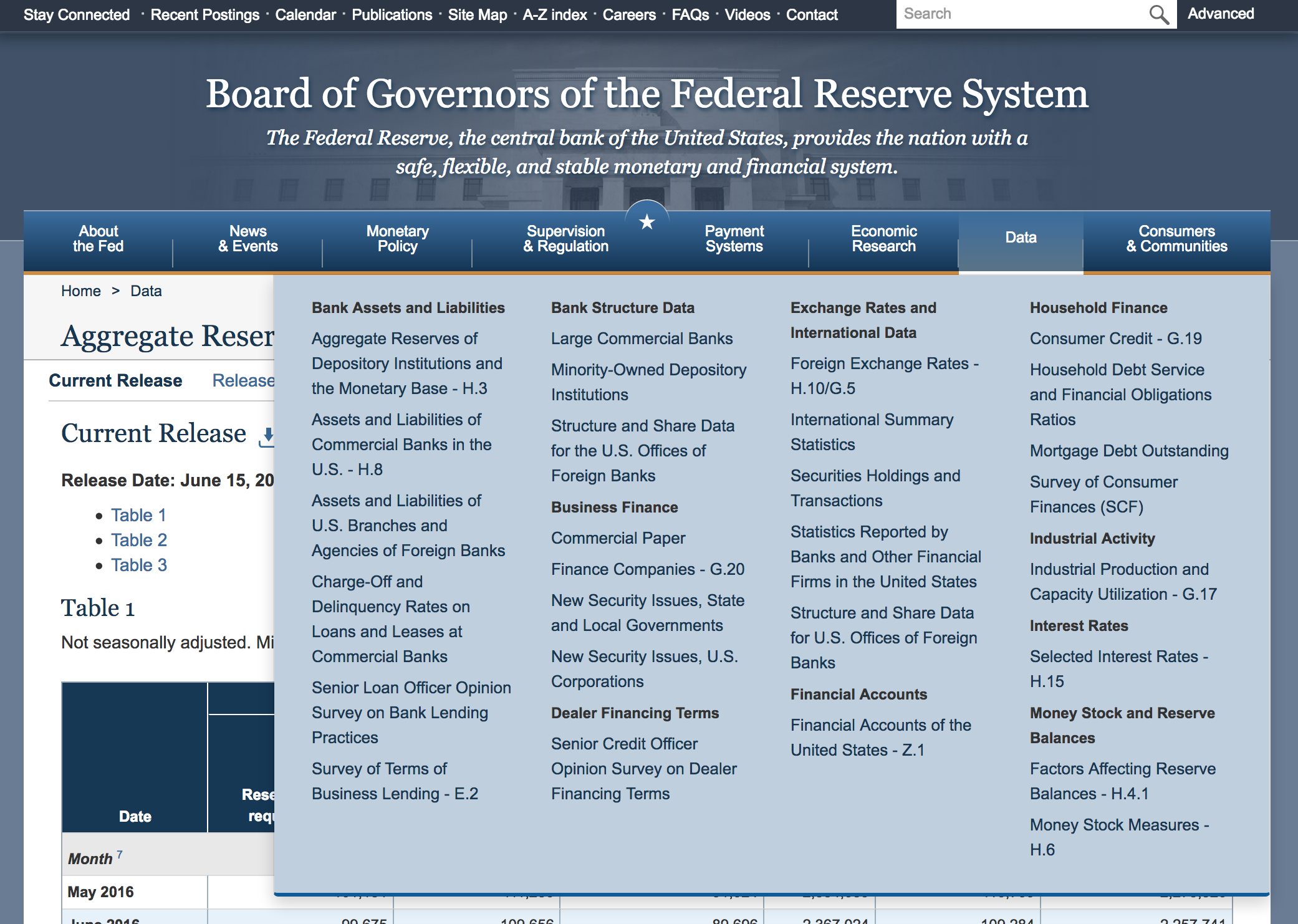 [Speaker Notes: Example under the data tab]
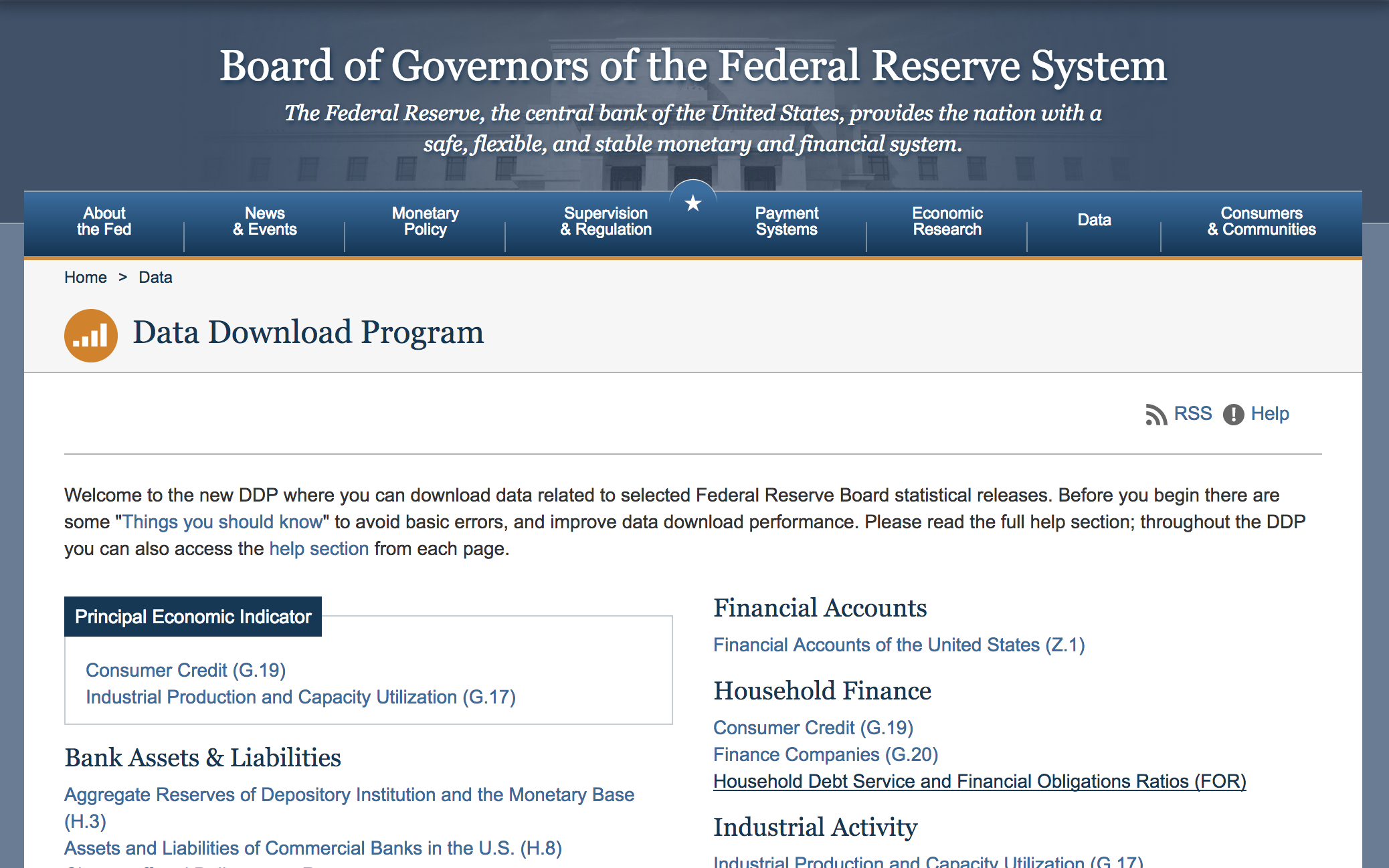 www.federalreserve.gov/datadownload/
Securities and Exchange Commission
Sec.gov
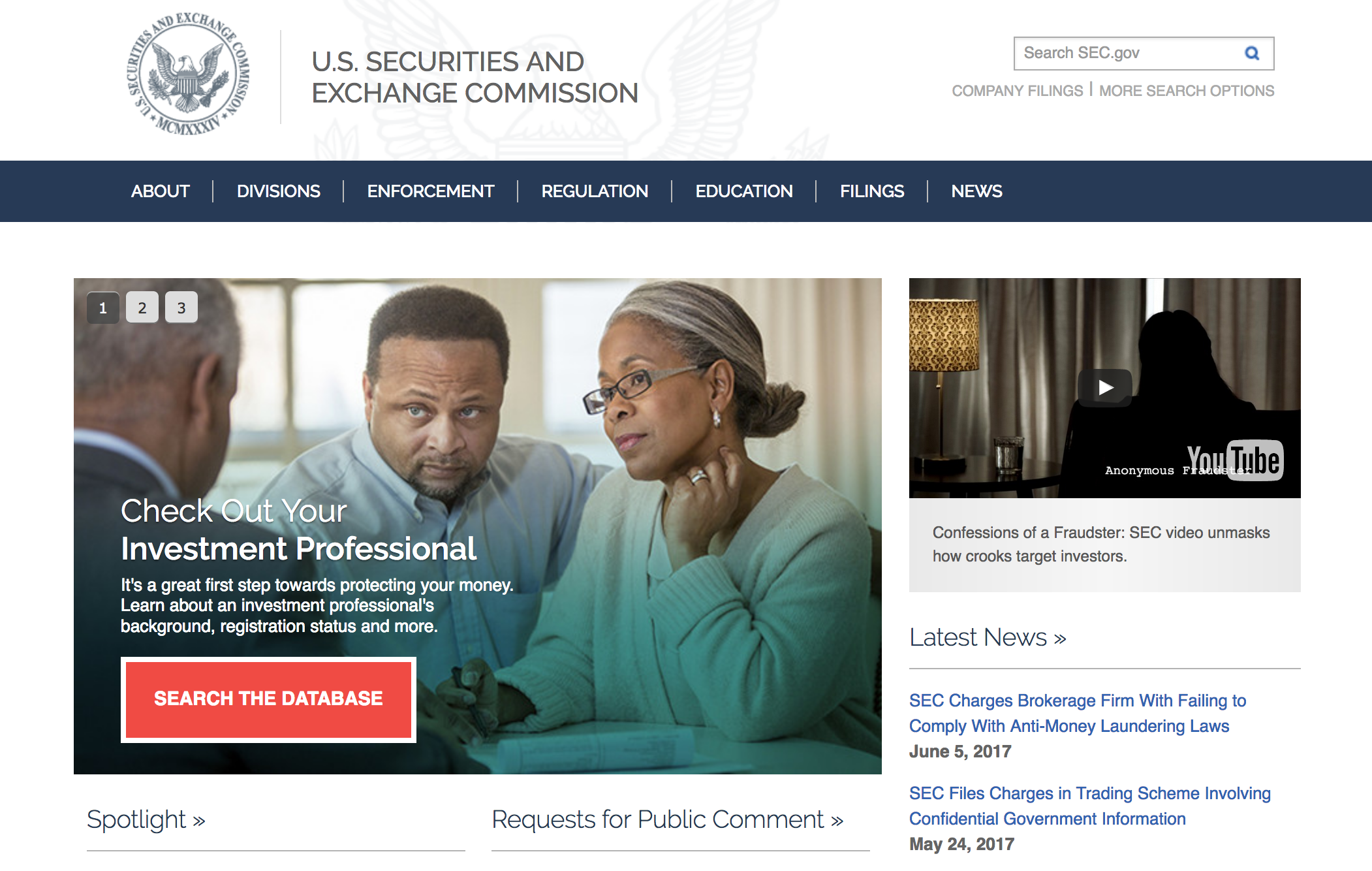 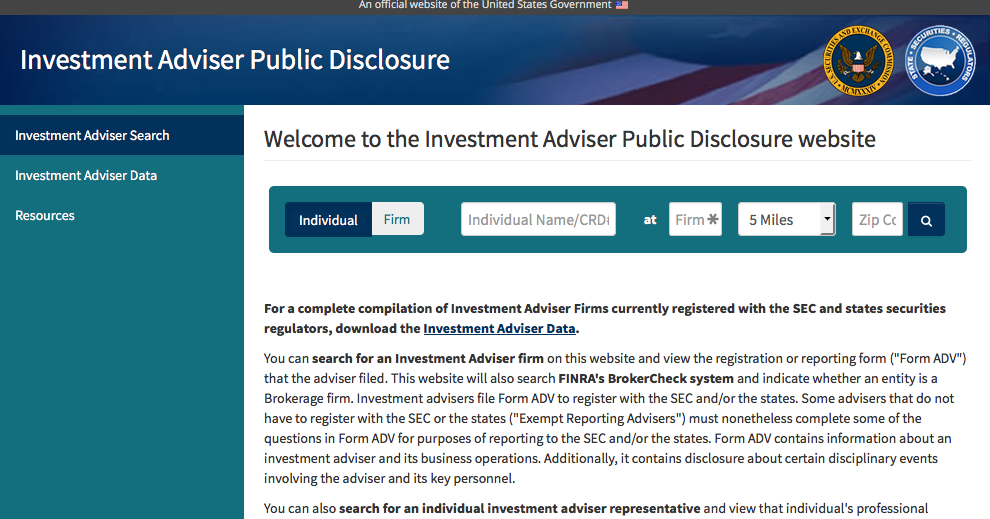 adviserinfo.sec.gov/
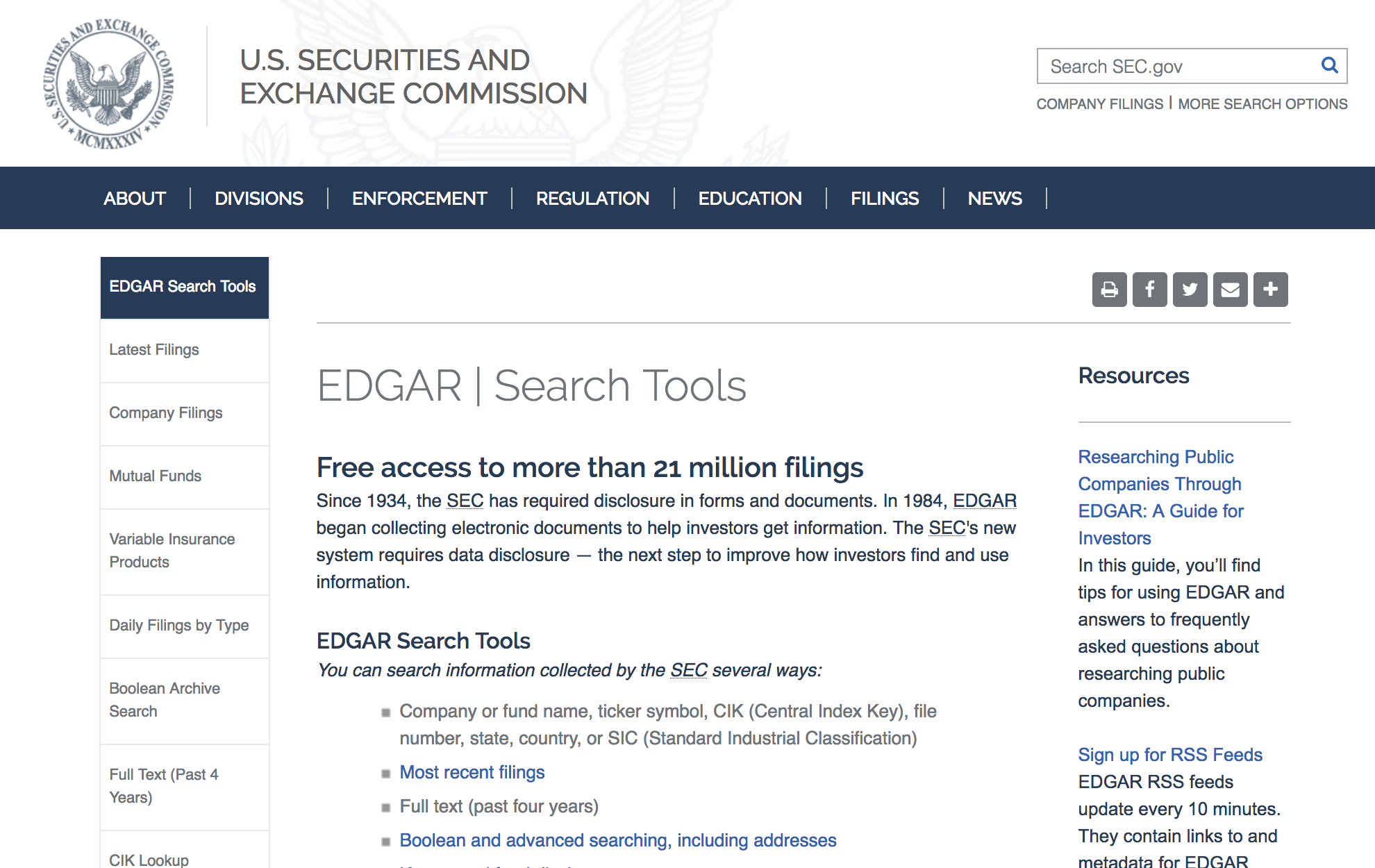 www.sec.gov/edgar/searchedgar/webusers.htm
[Speaker Notes: EDGAR for stock filings]
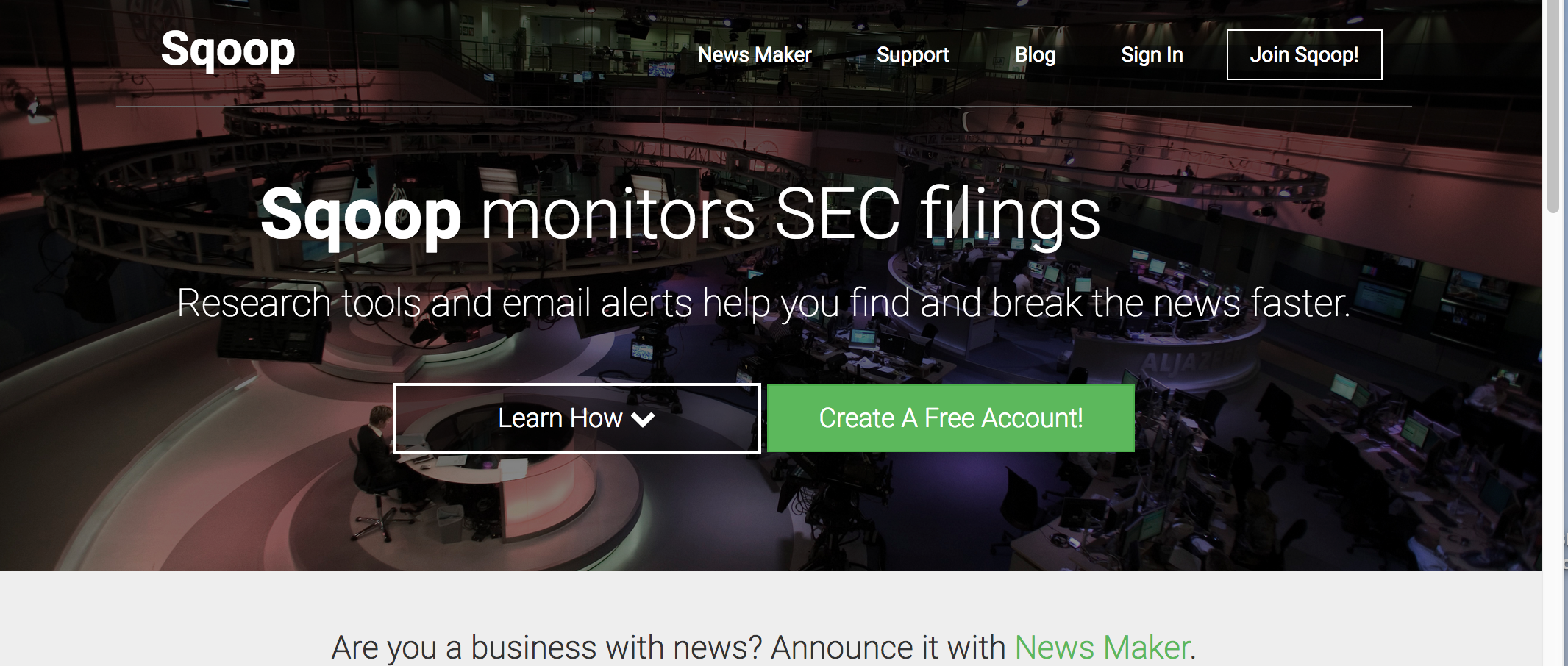 Sqoop.com
[Speaker Notes: One stop shopping for company information
Special for SEC flings, patent searches and PACER federal courts]
Pacer:Federal Courts filings
PACER.gov
[Speaker Notes: Federal court filings, bankruptcies]
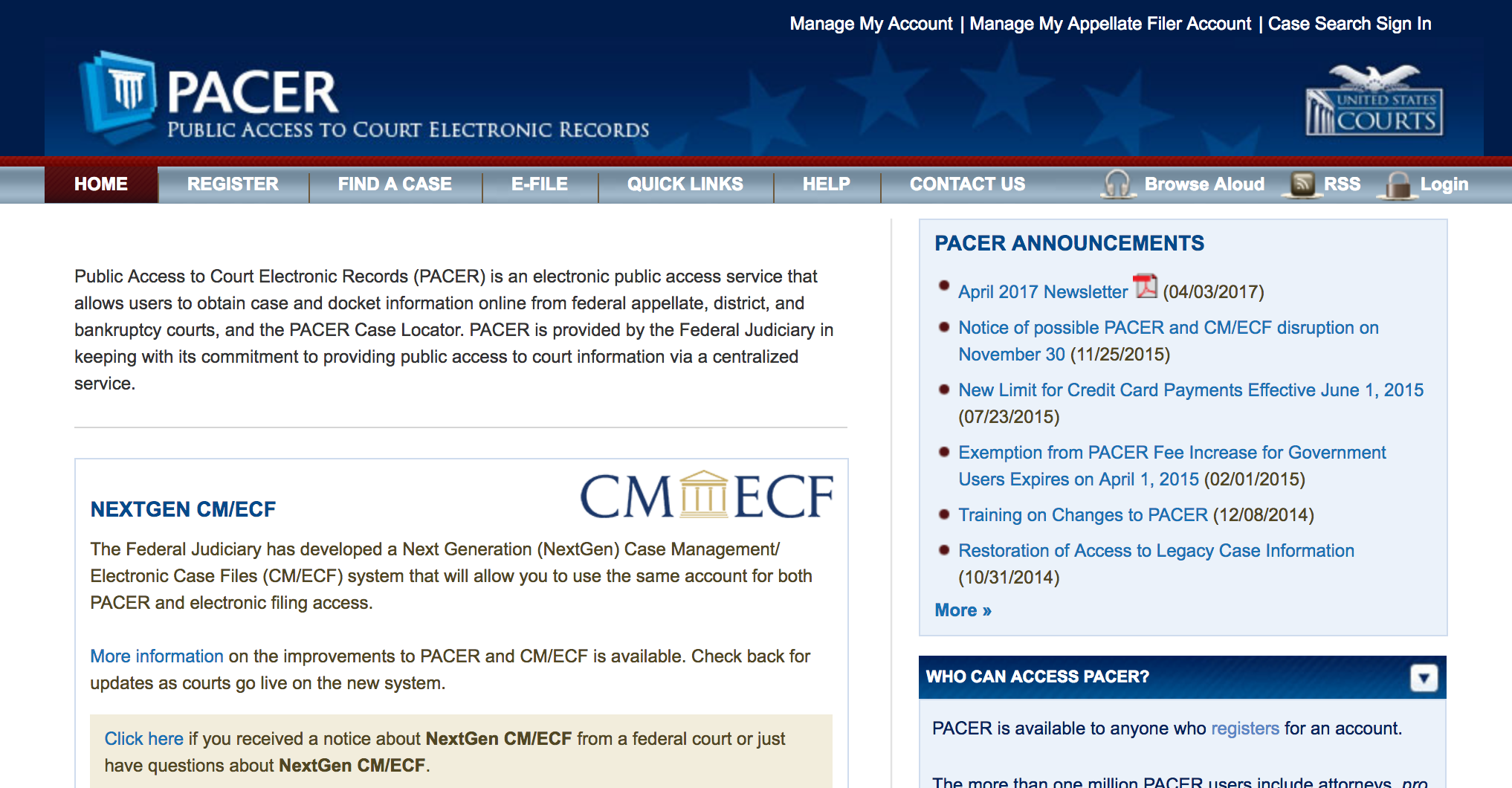 Pacer.gov
Bureau of Labor Statistics
Bls.gov
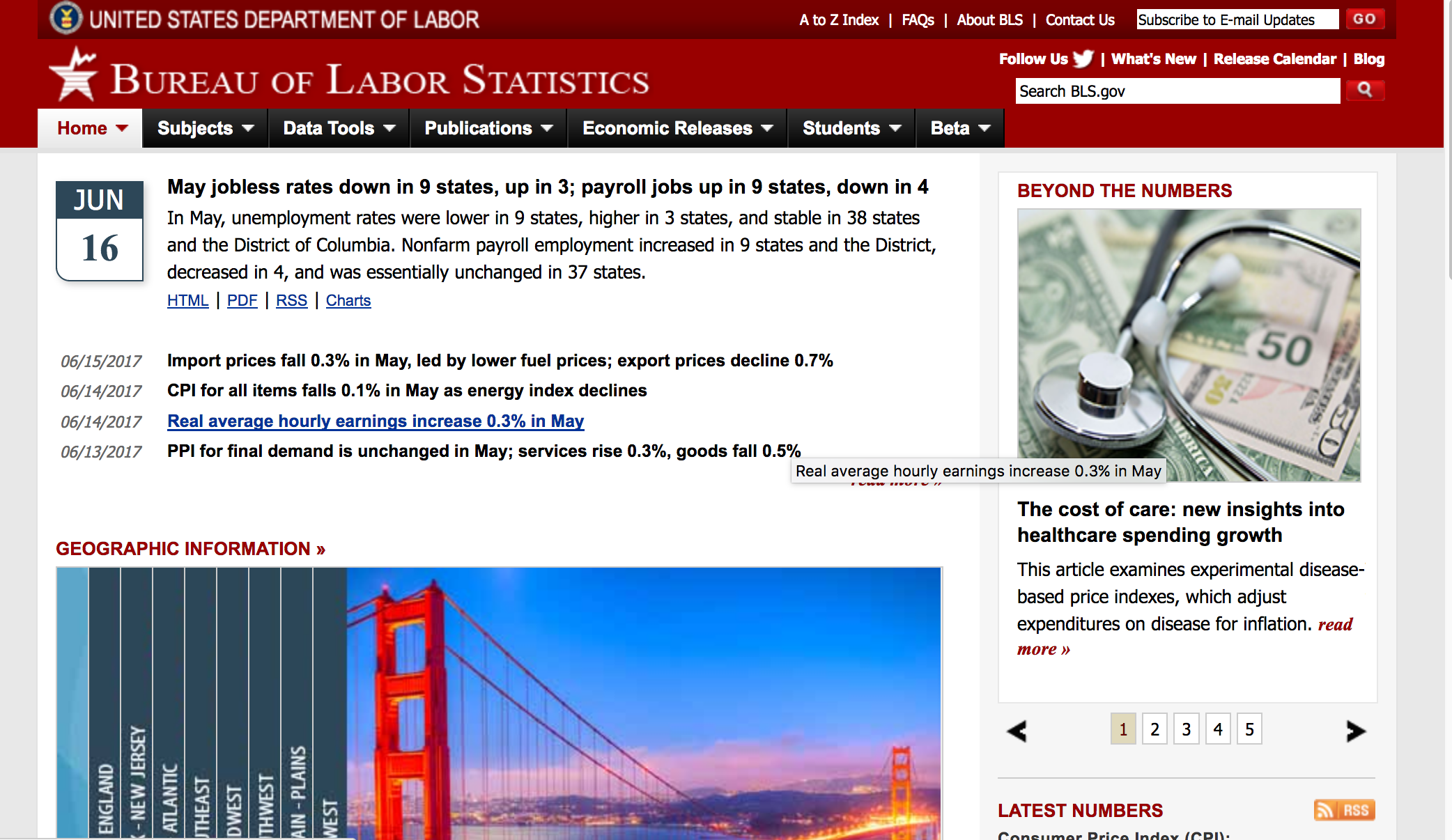 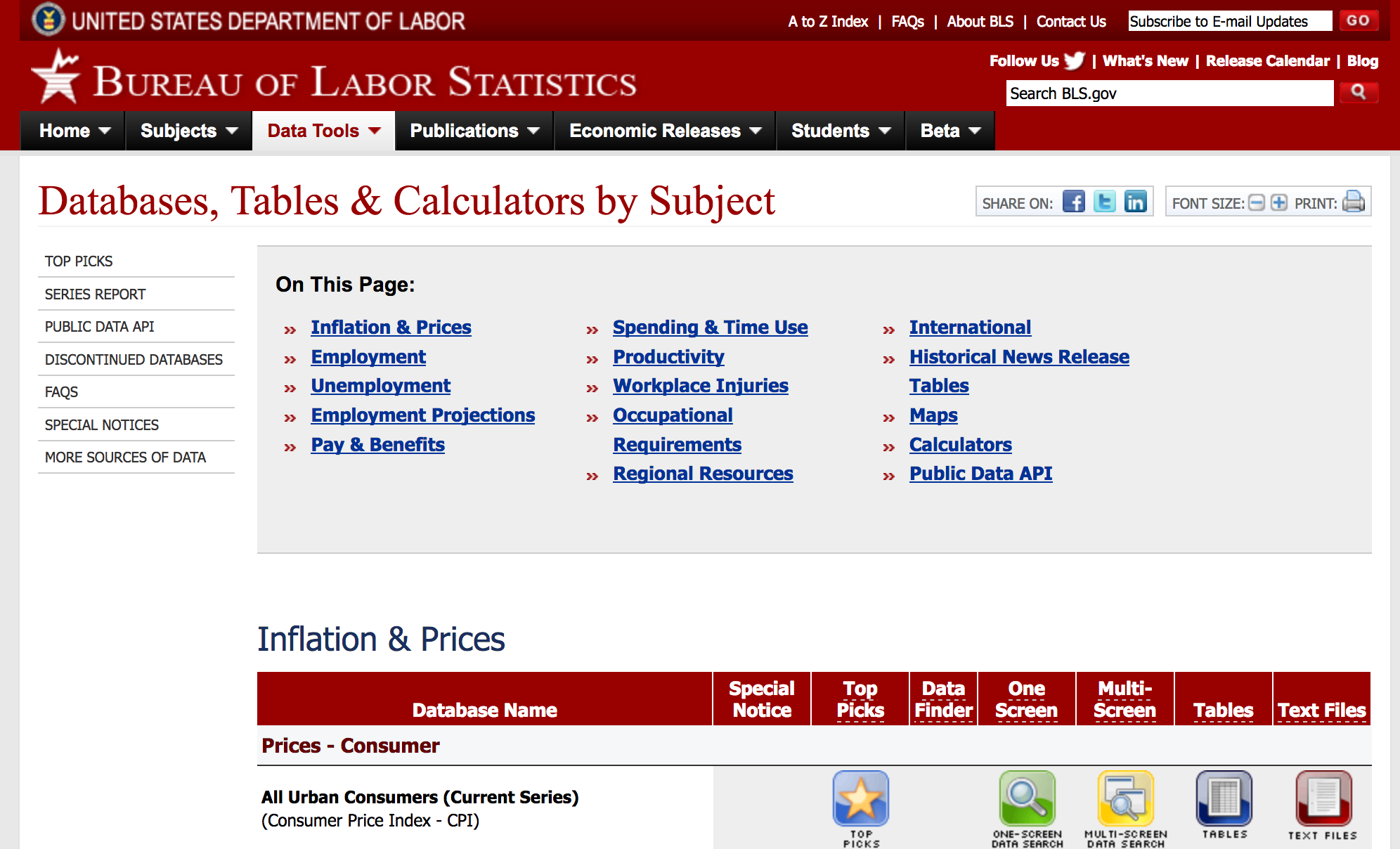 www.bls.gov/data/
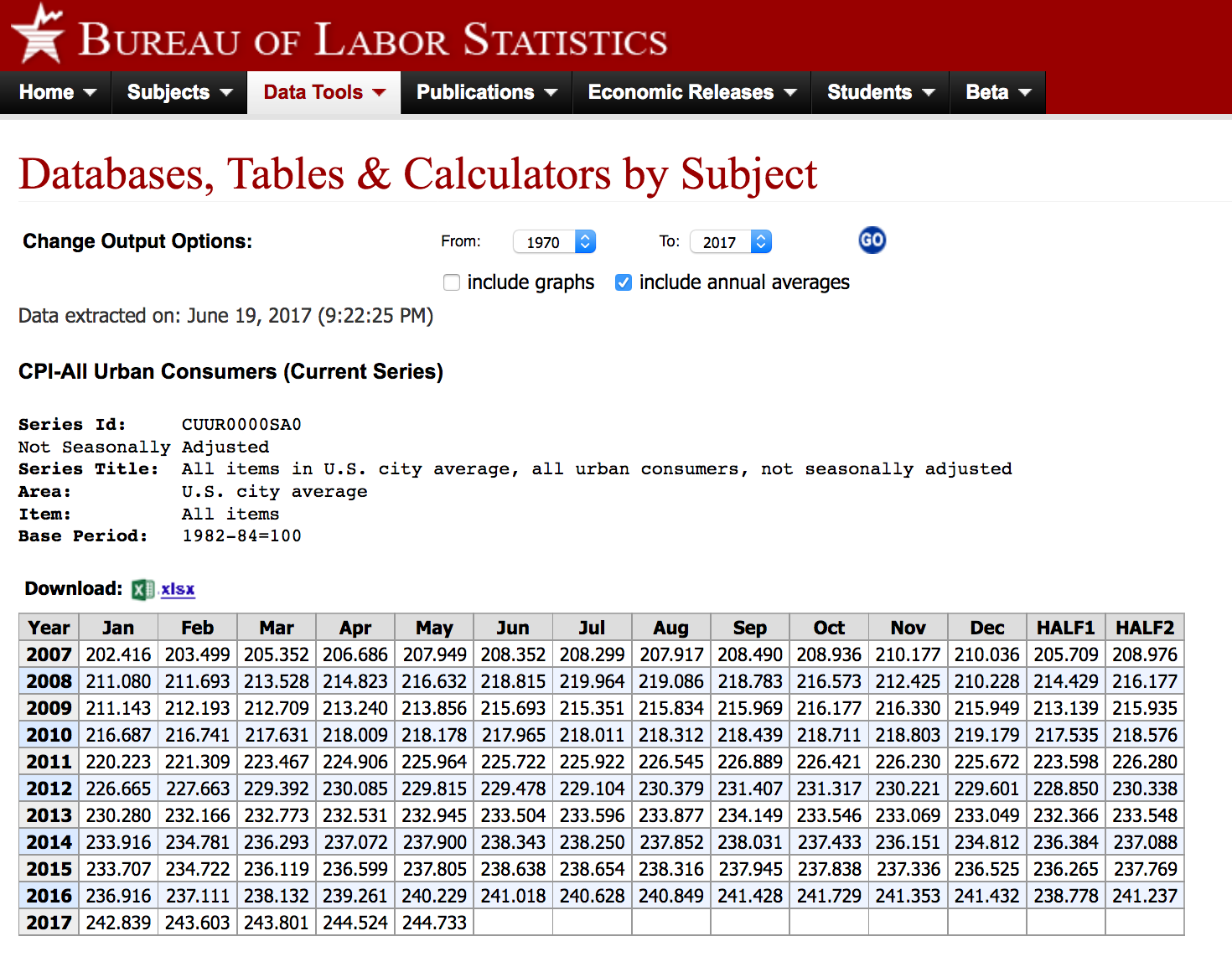 Consumer Price Index tables
[Speaker Notes: CPI back to 1913]
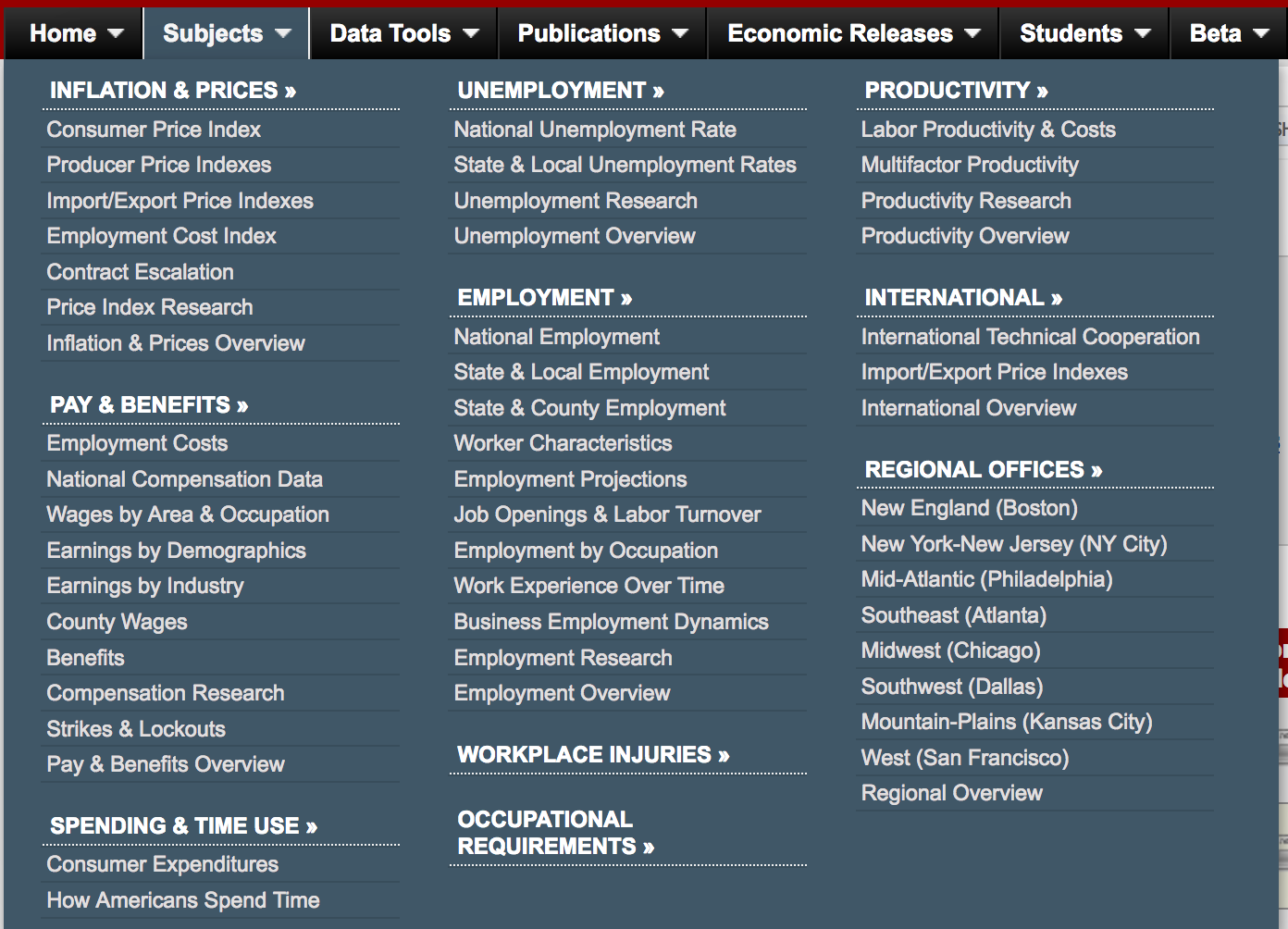 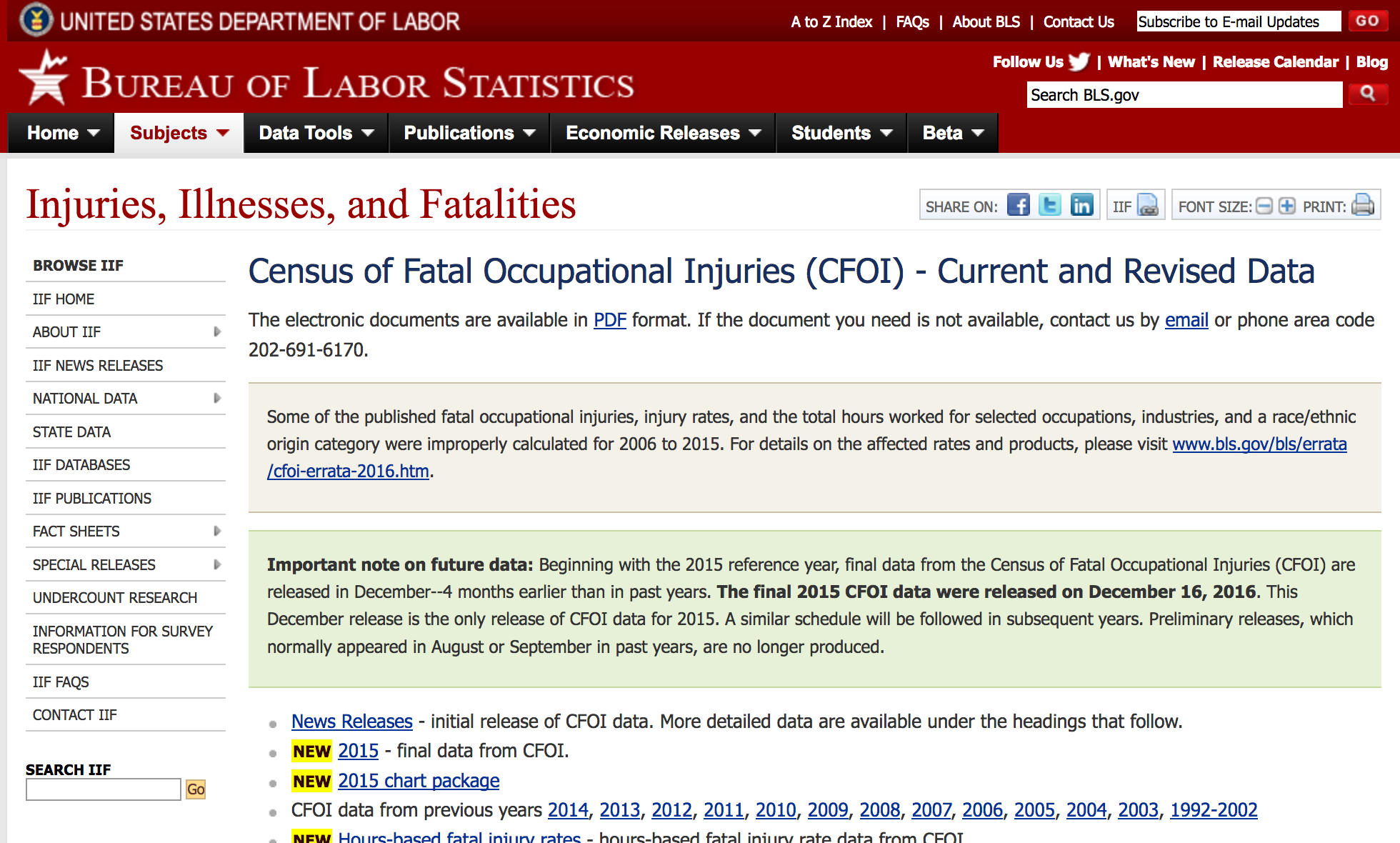 State and local business data
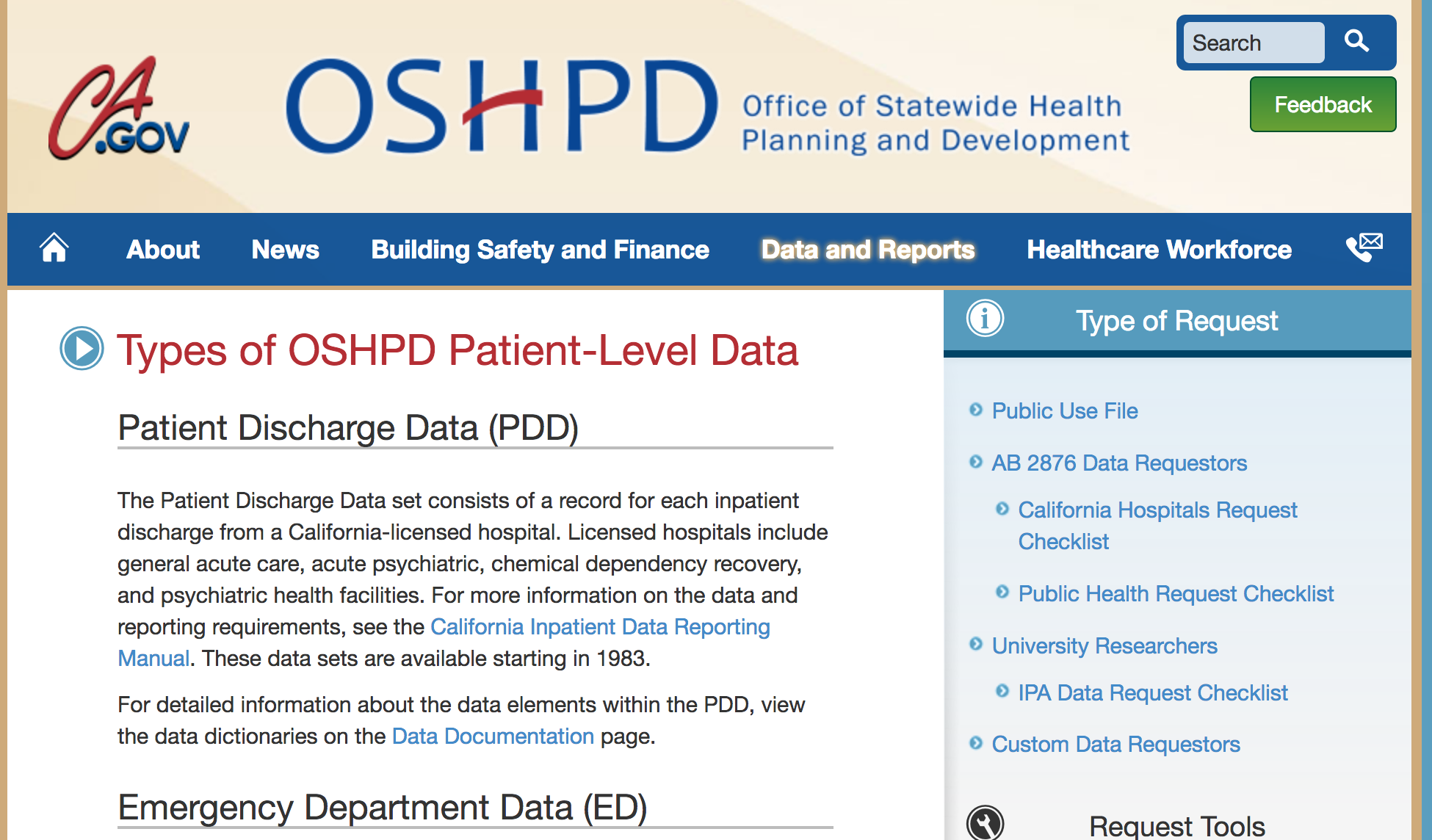 [Speaker Notes: Hospital discharge data]
Hospital patient discharge data
Each state health department has a database of this
Discharge from emergency department or hospital in-patient
Each record is a patient
Millions of records (use SQL or other)
Charges for the data?
Variables:
Age/race/gender, ZIPcode
Name of hospital, doctor, surgeon
Up to 24 Diagnoses (ICD-9 or -10 codes)
Up to 20 treatment codes, including date
Charges for each hospital service
Discharge status (sent home, admit to hospital, law ewnforcement, died, et al.)
Who pays (insurance, Medicare, self, etc.)
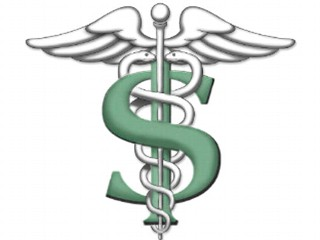 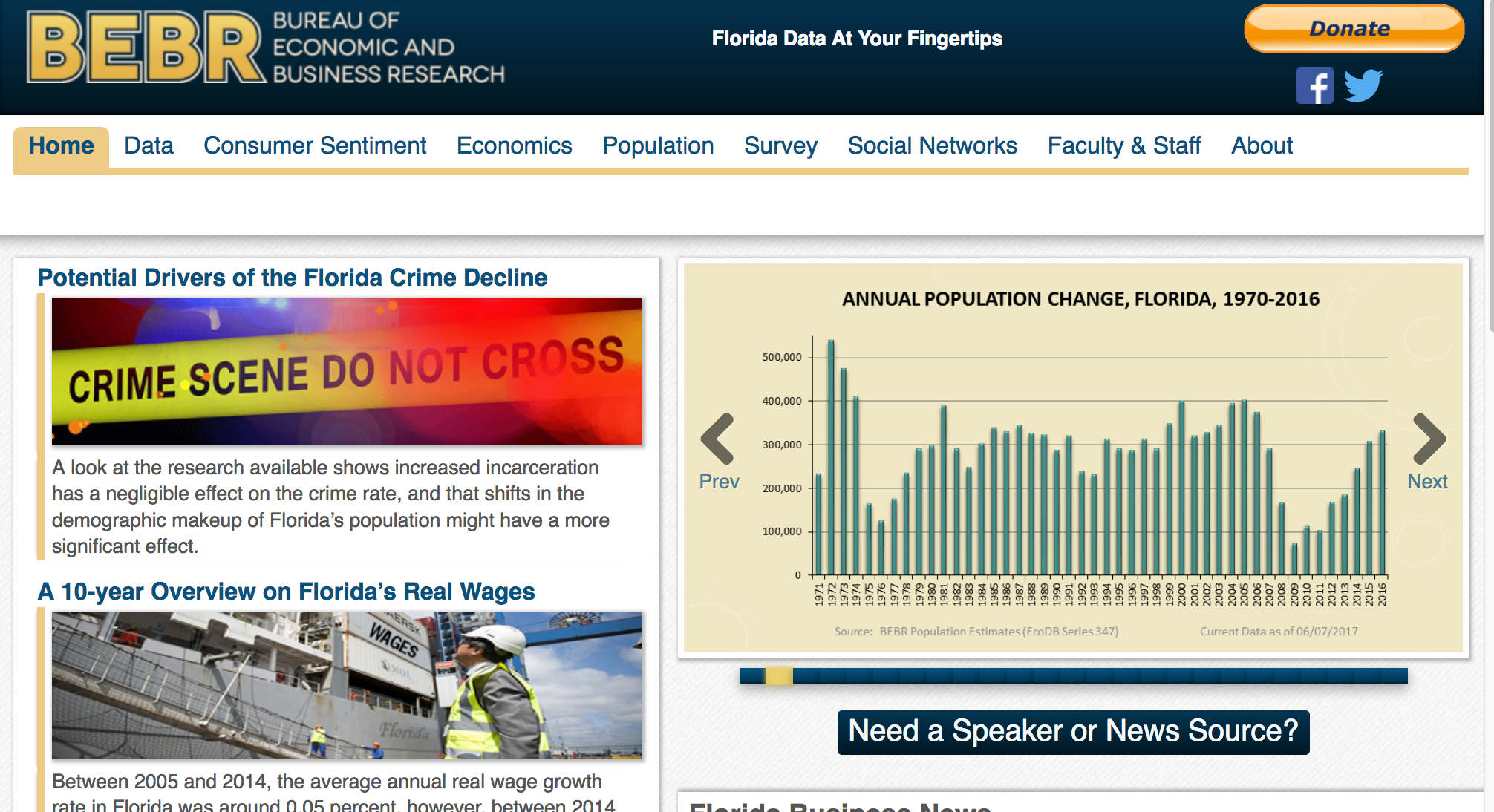 [Speaker Notes: Most states have some sort of business/economic research unit
Often located at major university]
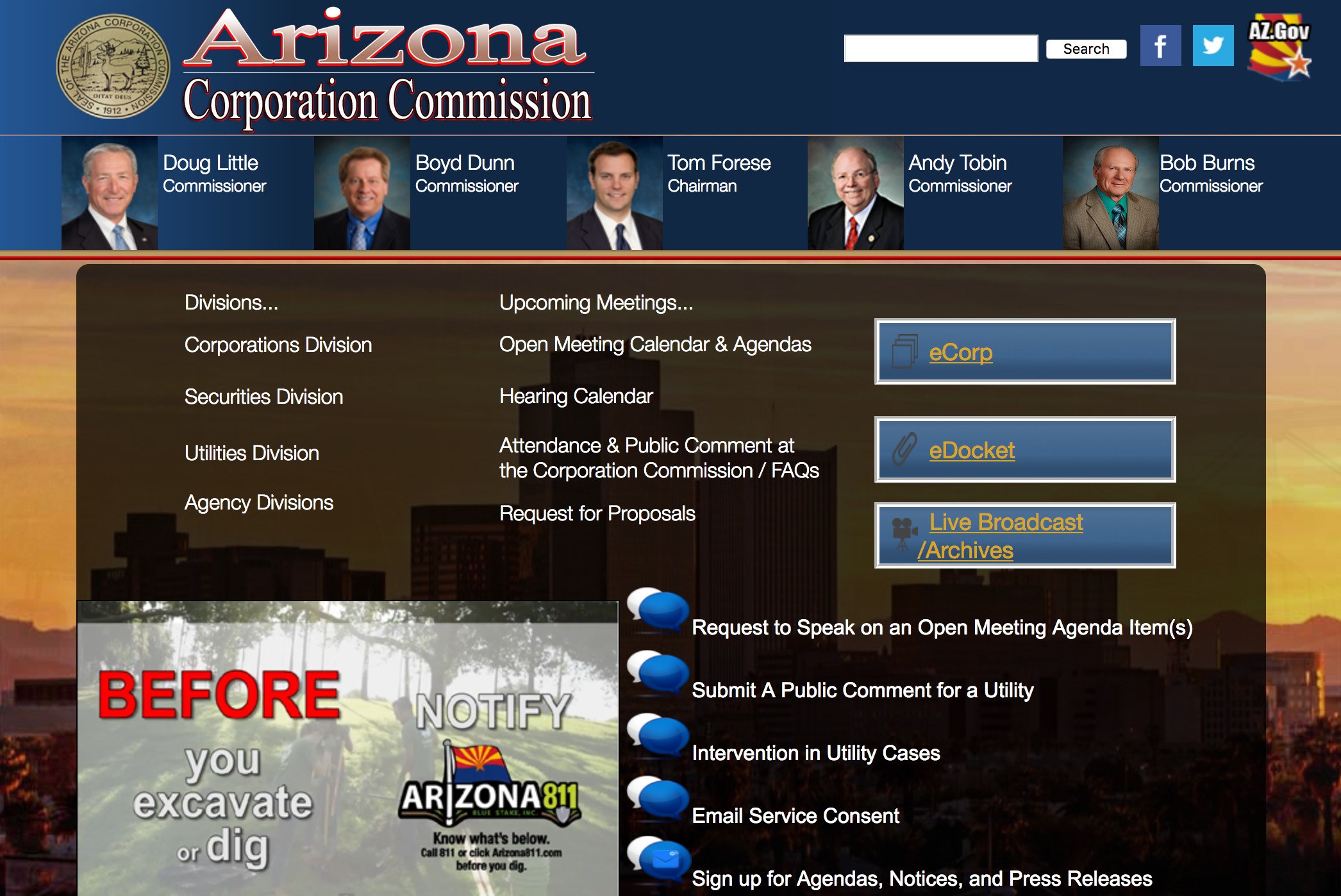 [Speaker Notes: Corporate filings, securities regulation]
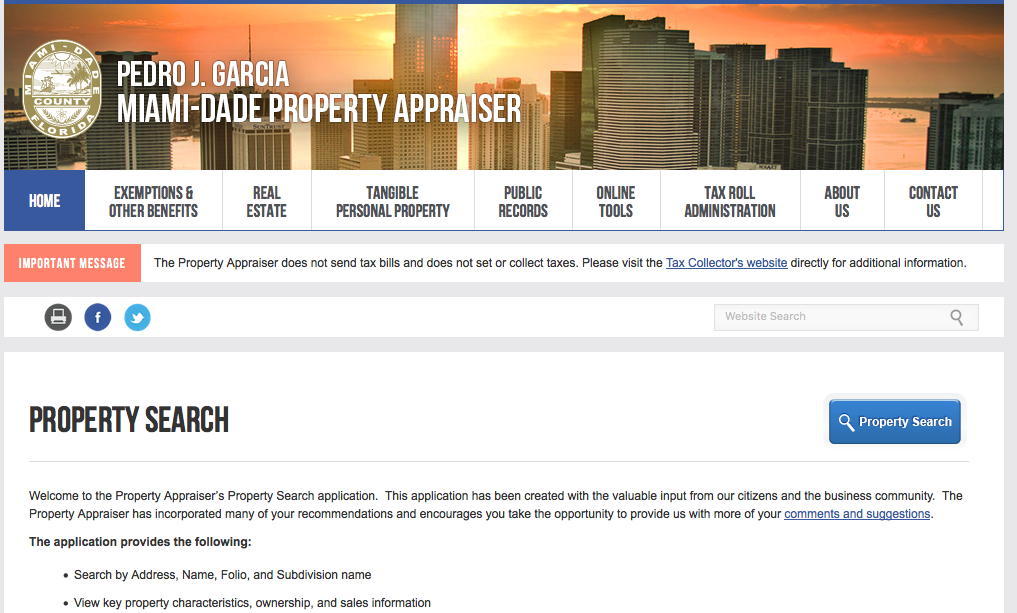 [Speaker Notes: Property tax roll
Valuation history, sale history, details about property, exemptions]
Professional licenses
Medical boards (doctors, nurses, dentists, etc.)
Attorneys
Contractors
Accountants
Cosmetologists
Funeral directors
Opticians/Optometrists
Pharmacists
Acupuncturists
Realtors
Veterinarians
Pest control
Driver training
Private investigators
Security guards
Polygraph examiners
Appraisers
Massage therapists
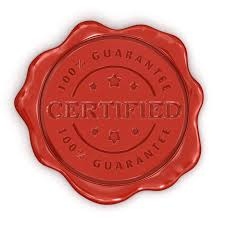 [Speaker Notes: More than 20% of workforce needs a license to operate]
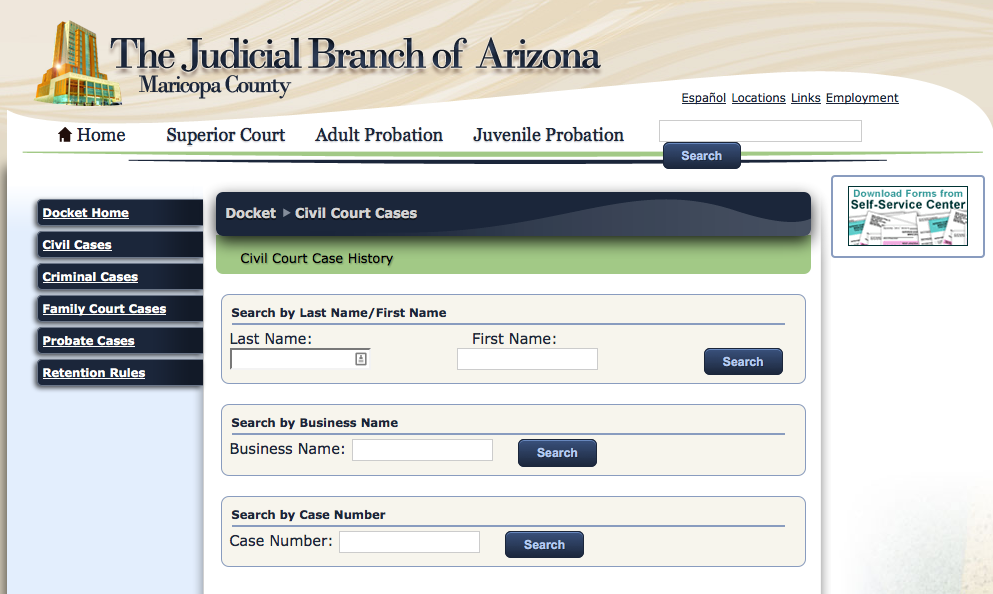 [Speaker Notes: Civil courts – who sues and gets sued]
International data
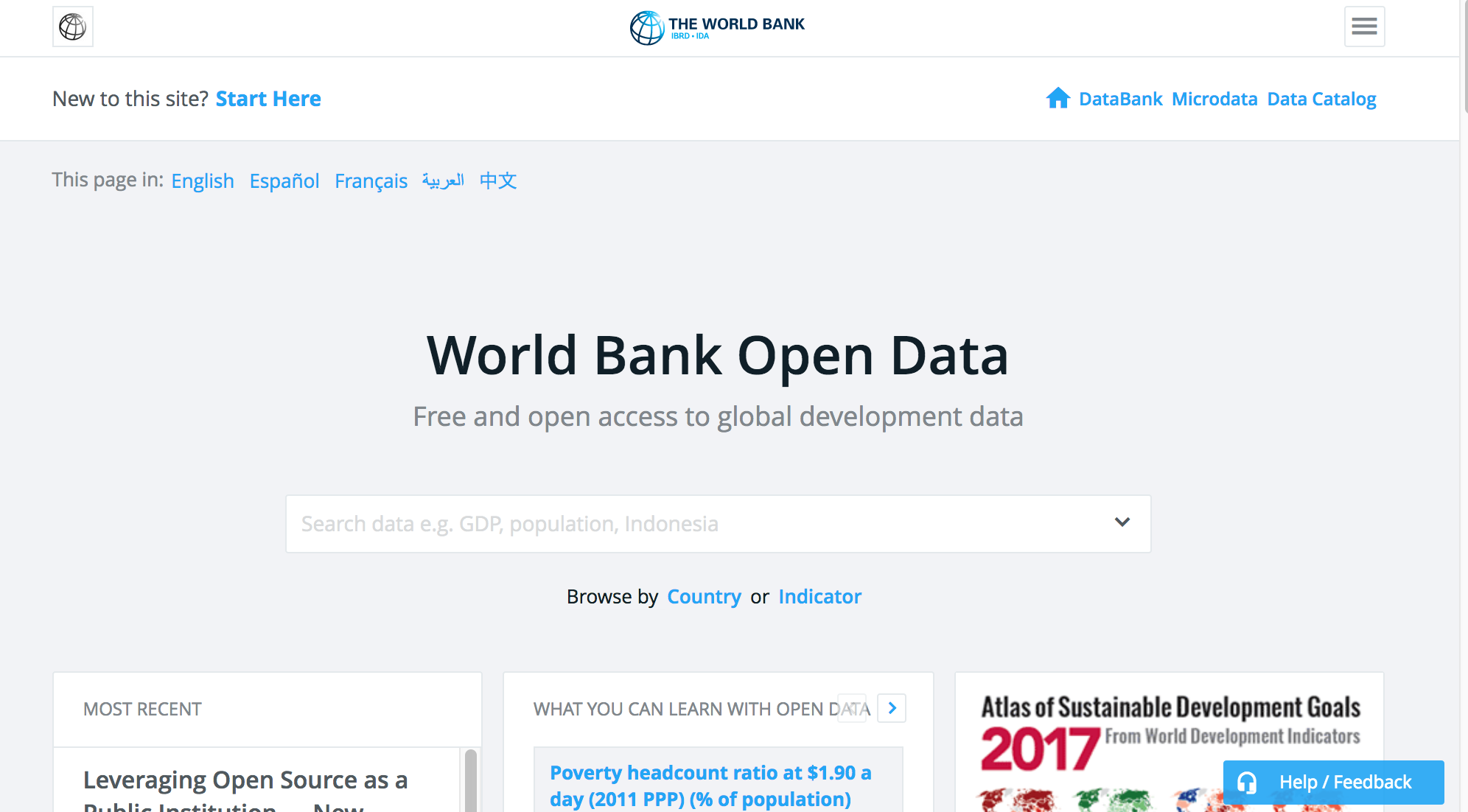 data.worldbank.org/
National statistics sites
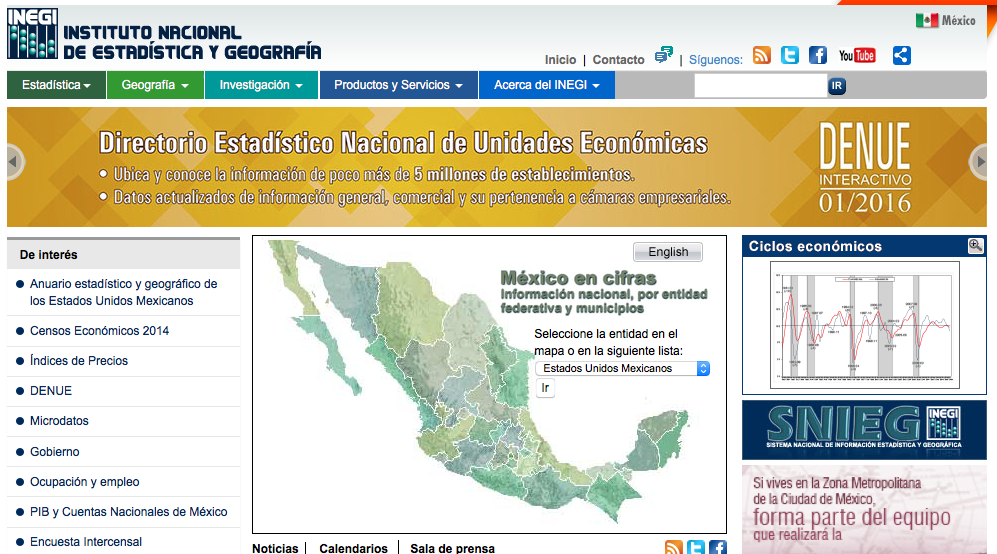 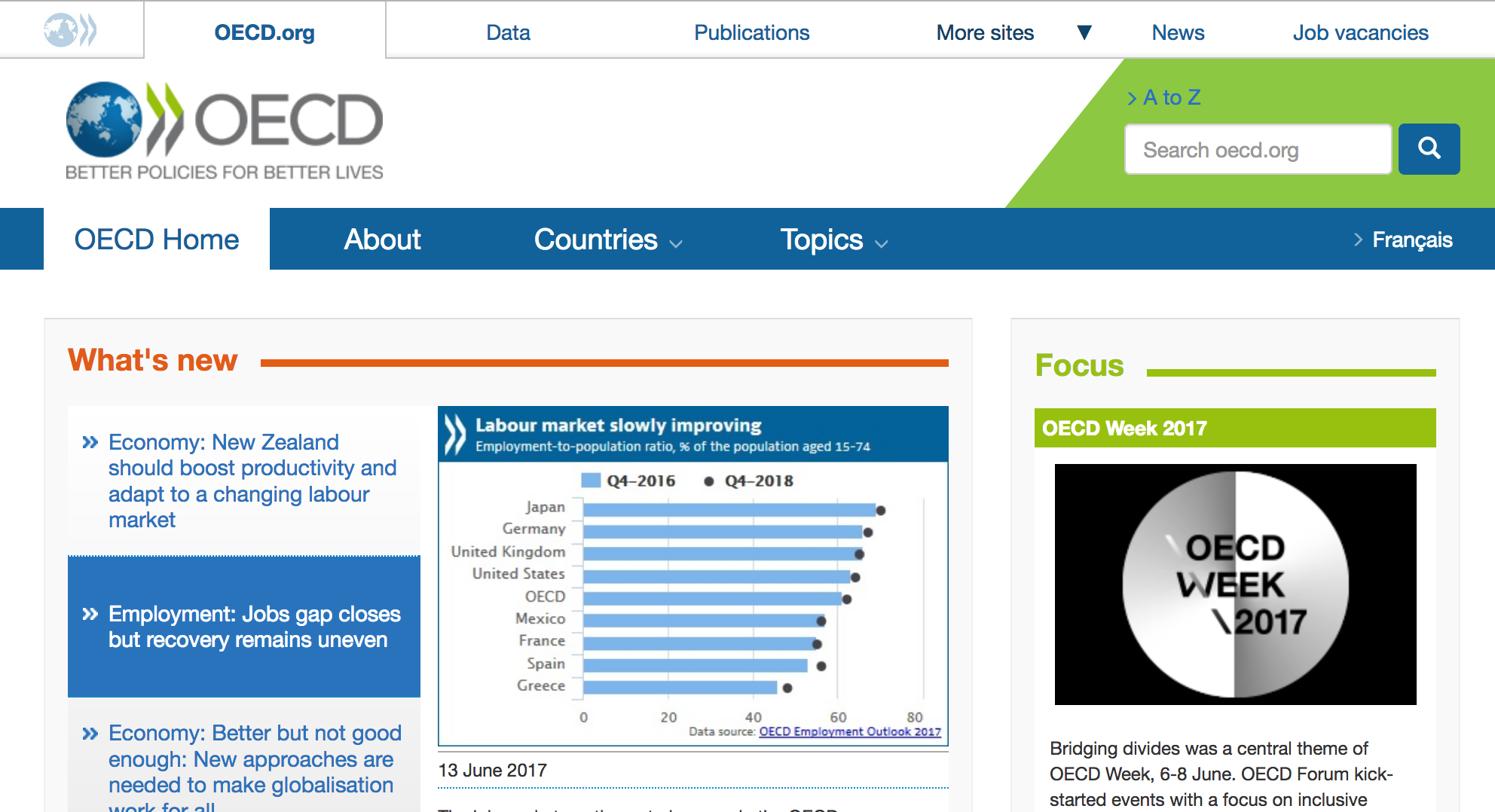 oecd.org
[Speaker Notes: Organization for Economic Co-operation and Development

OECD uses its wealth of information on a broad range of topics to help governments foster prosperity and fight poverty through economic growth and financial stability.]
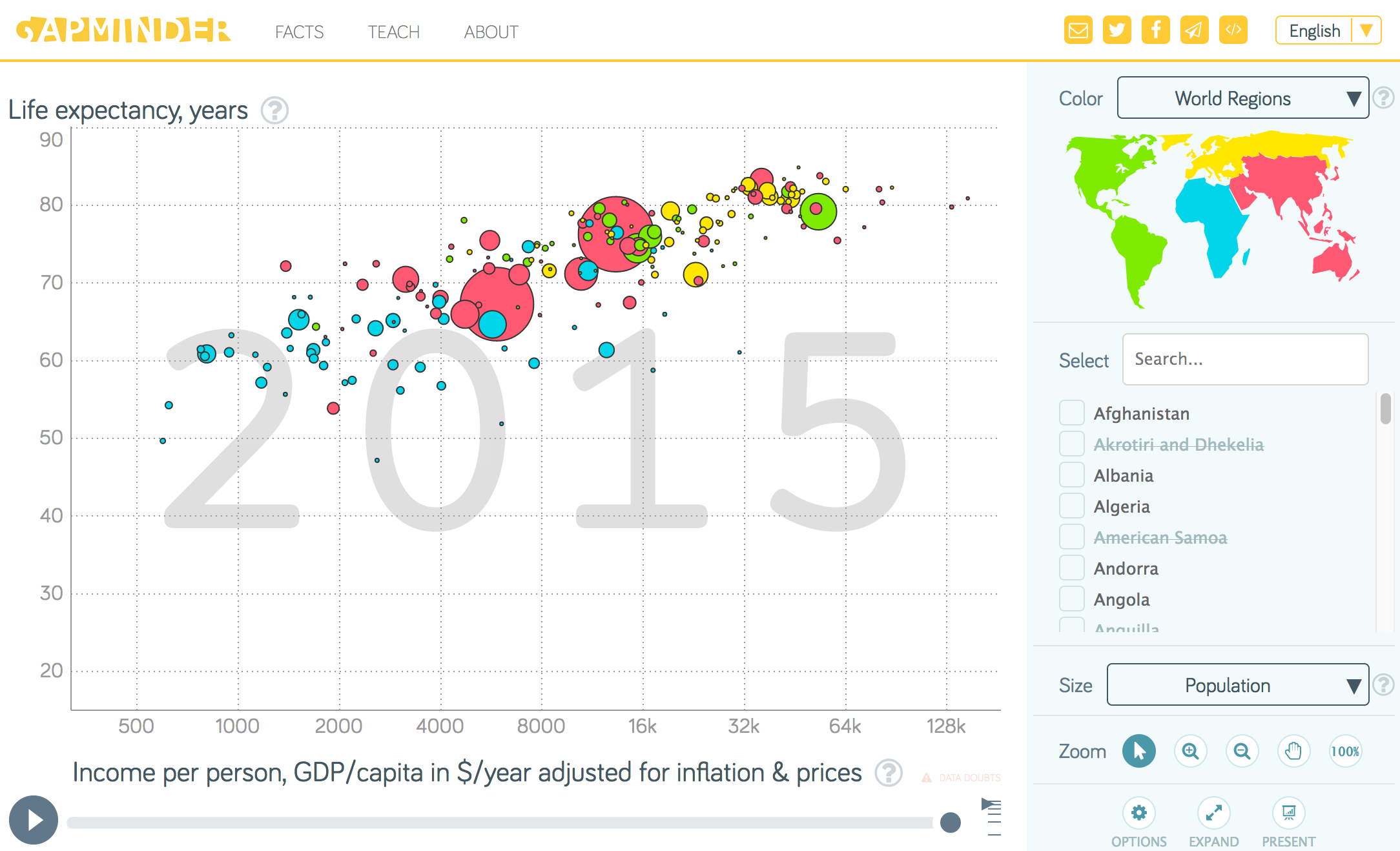 Gapminder.org
[Speaker Notes: Gapminder.org]
IRE/NICAR data
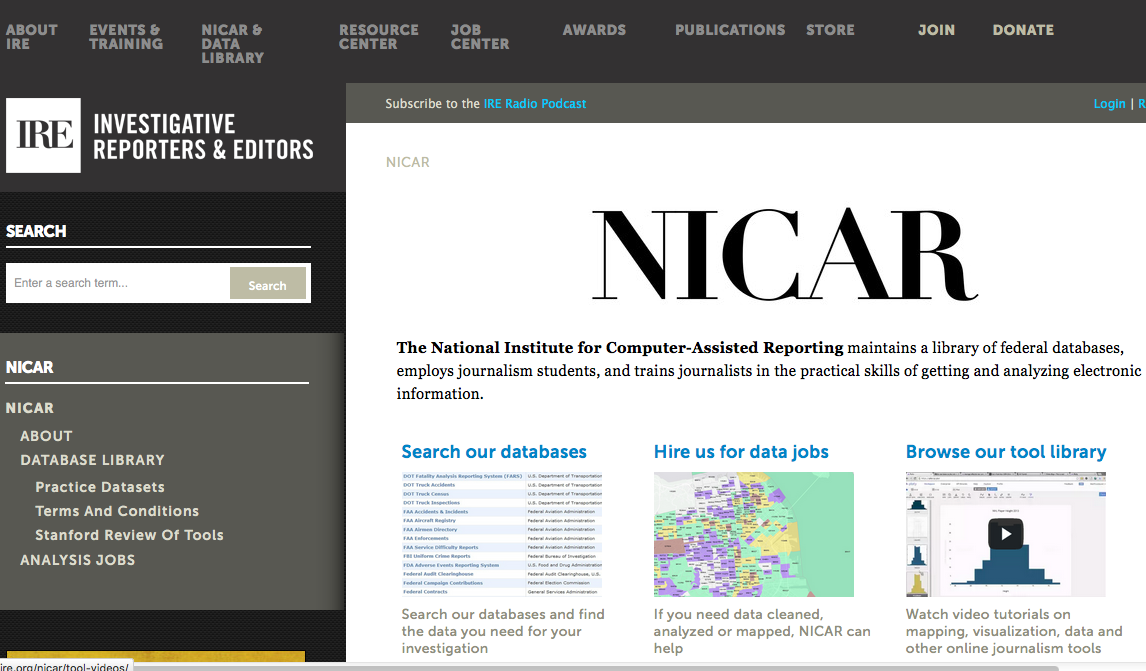 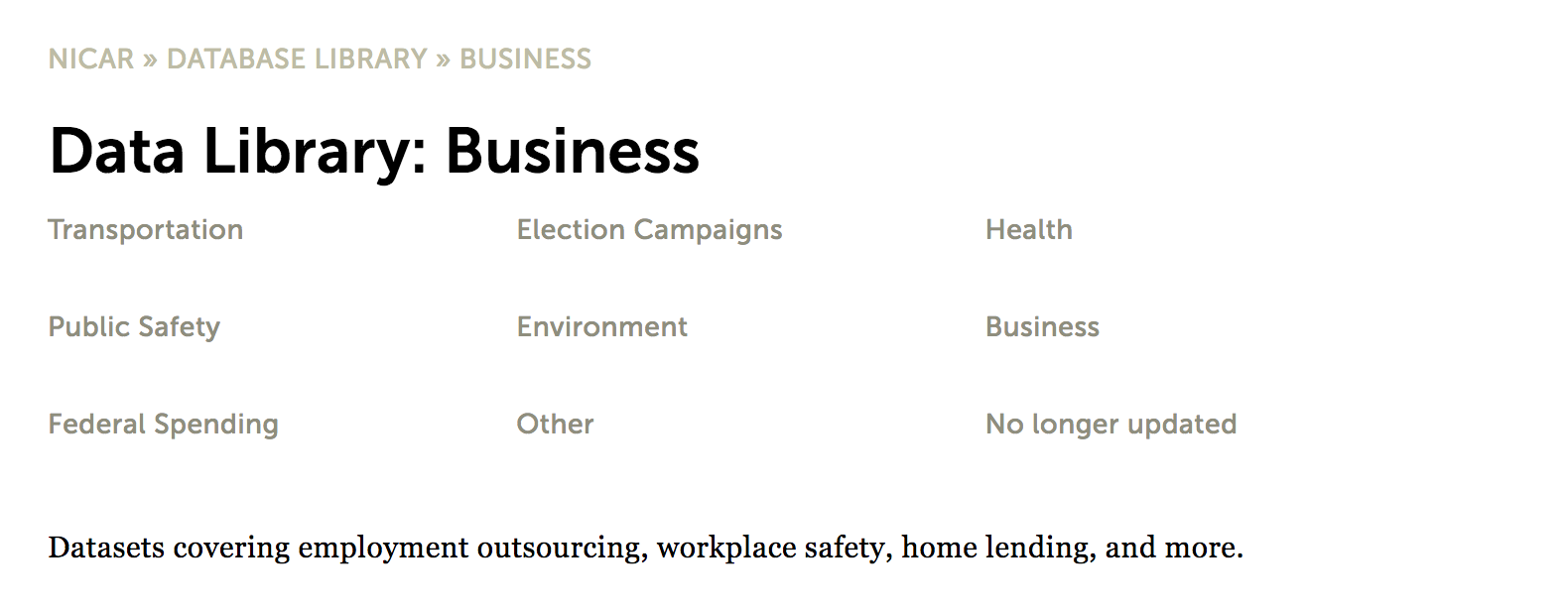 ire.org/nicar/database-library/category/business/
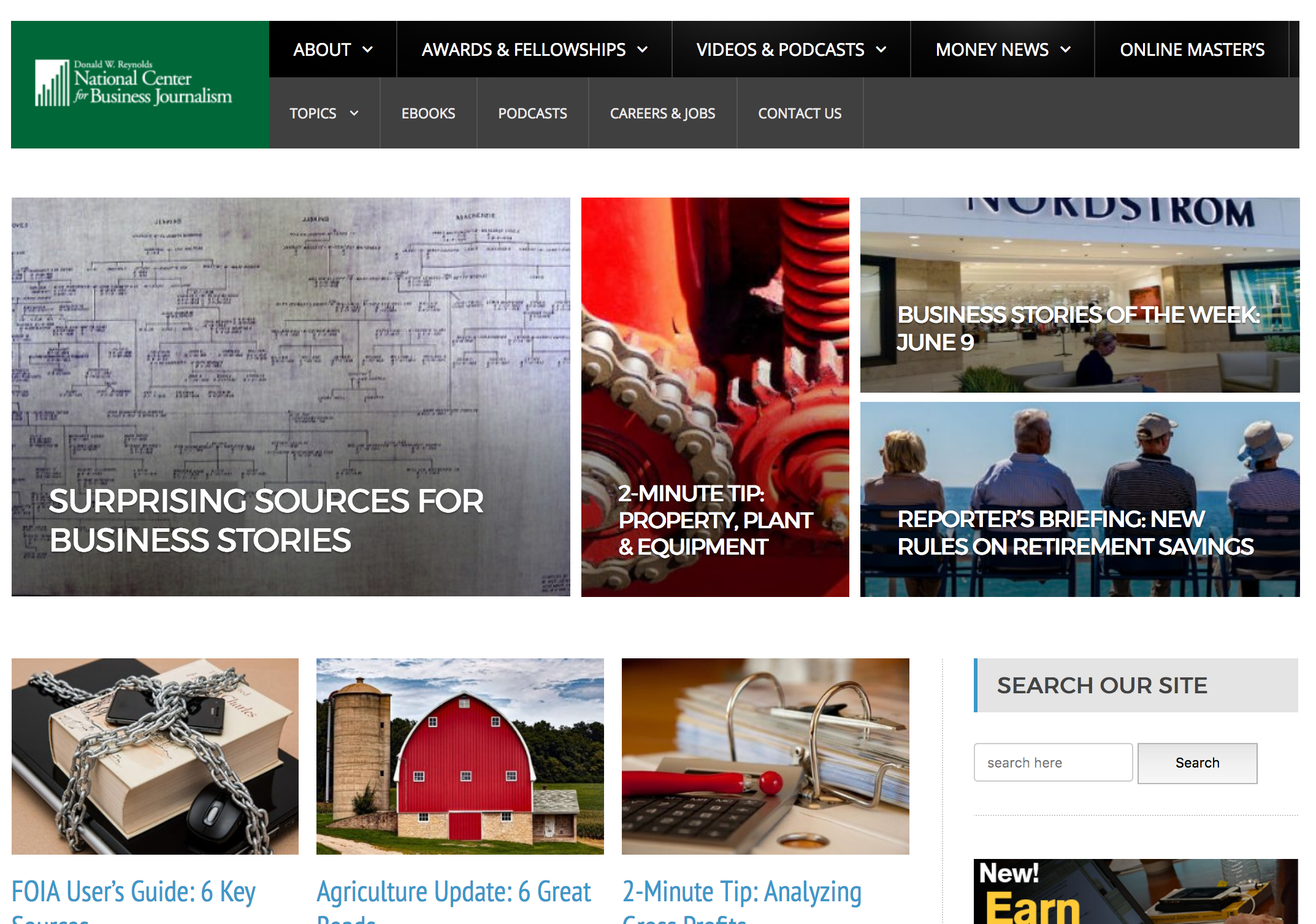 businessjournalism.org/
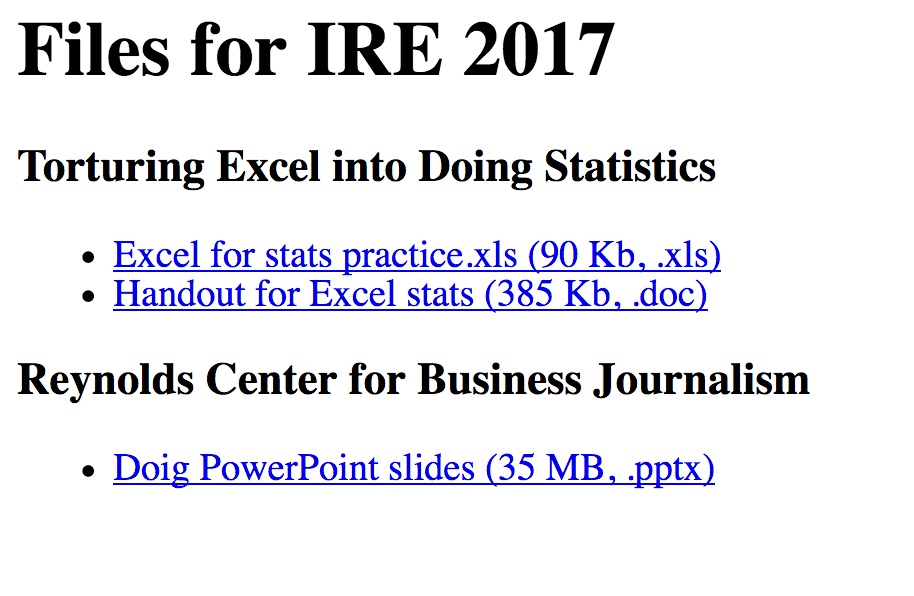 www.public.asu.edu/~sdoig/ire17/
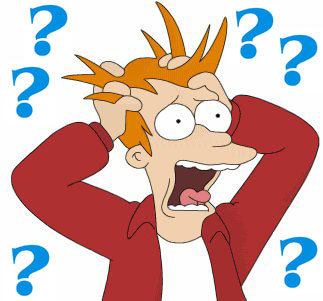